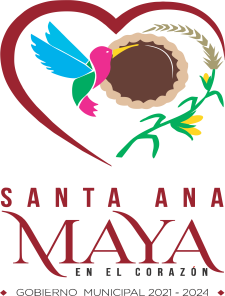 INFORME DEFINITIVO FAIS 2023
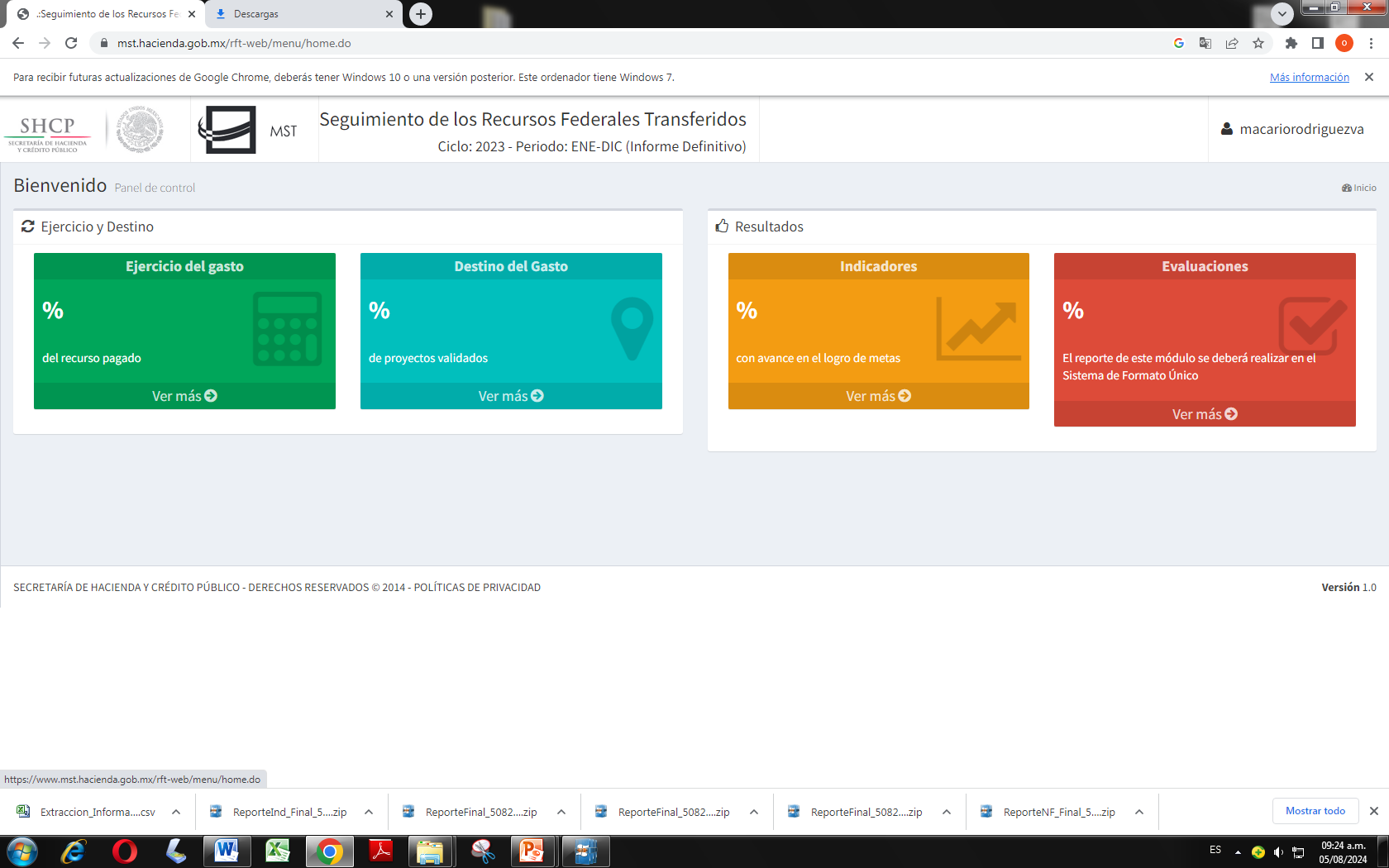 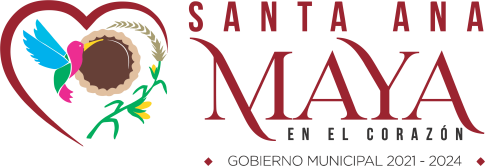 EJERCICIO DEL GASTO
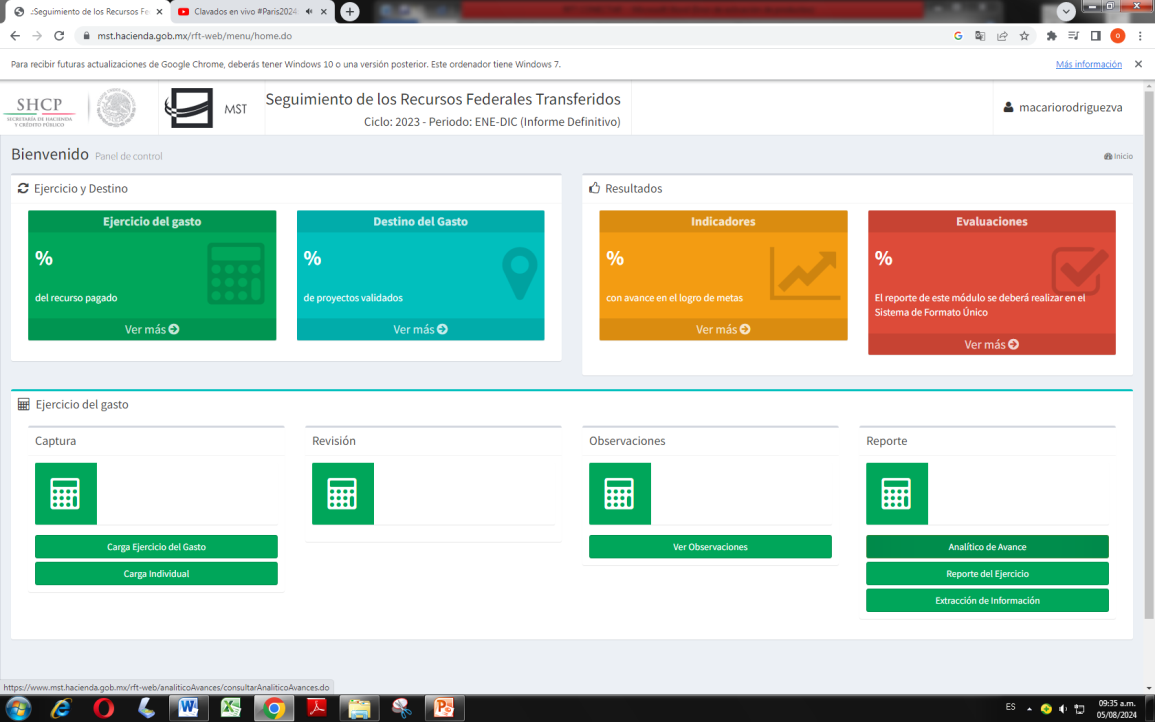 ANALÍTICO DE AVANCES
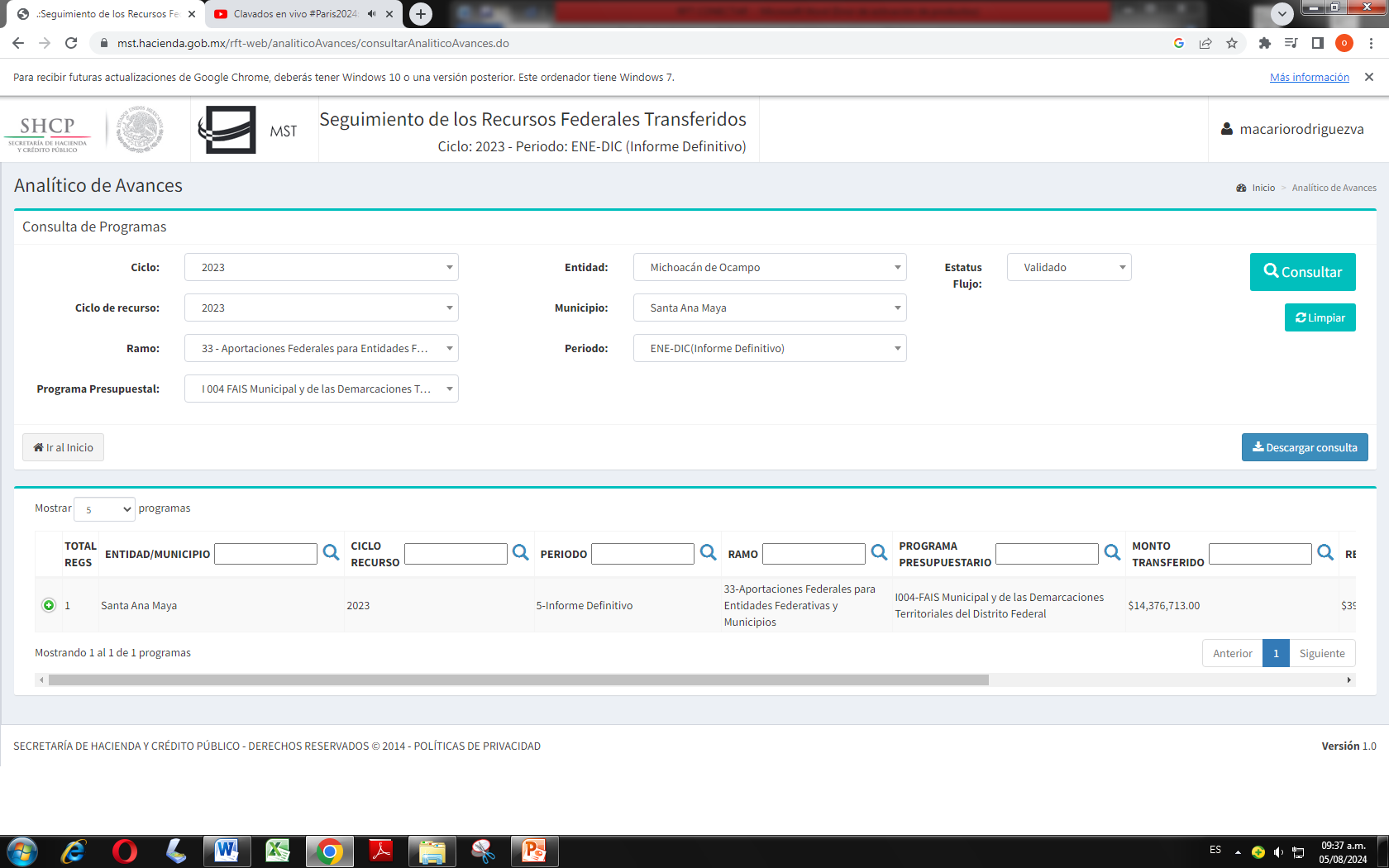 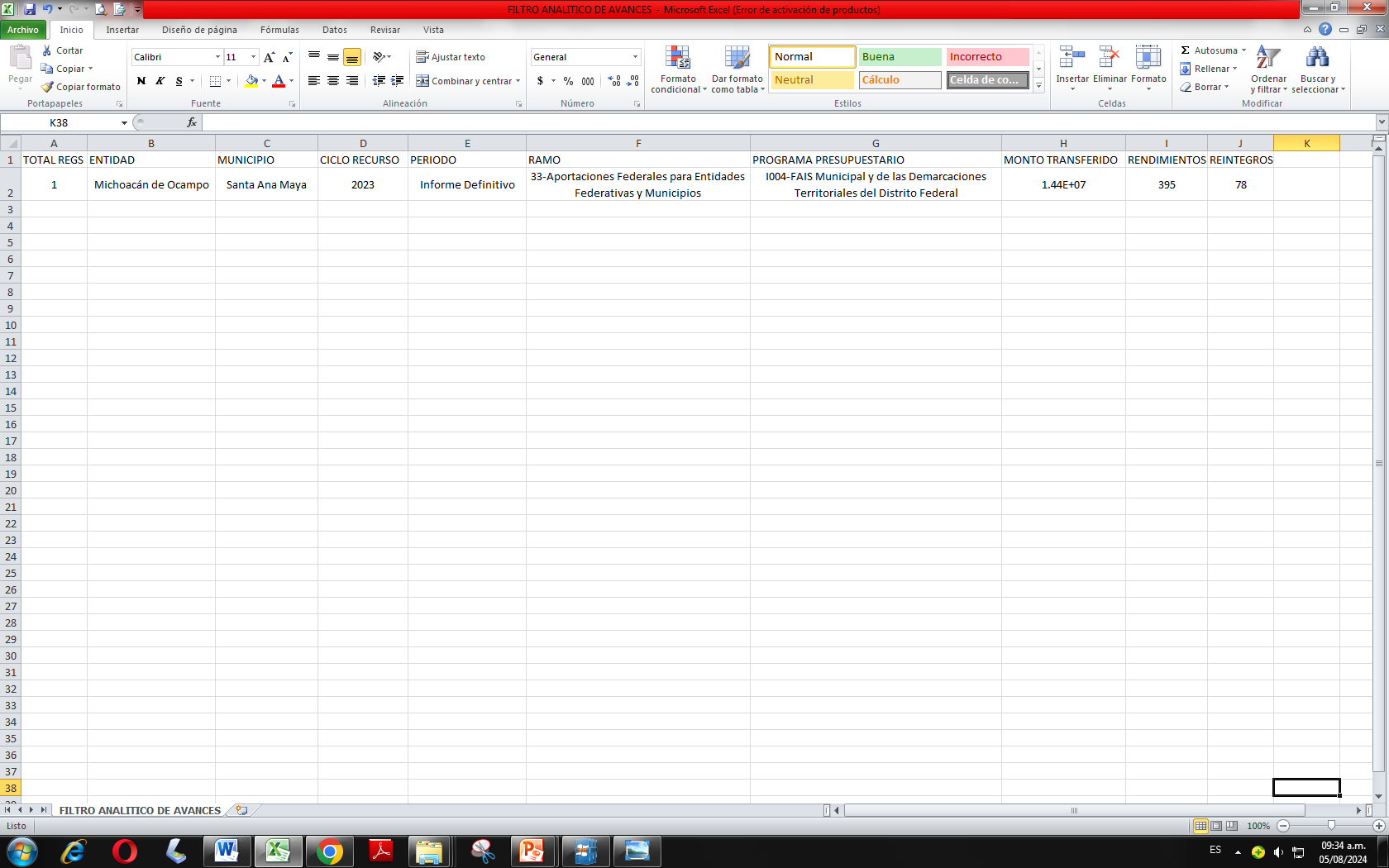 REPORTE DEL EJERCICIO
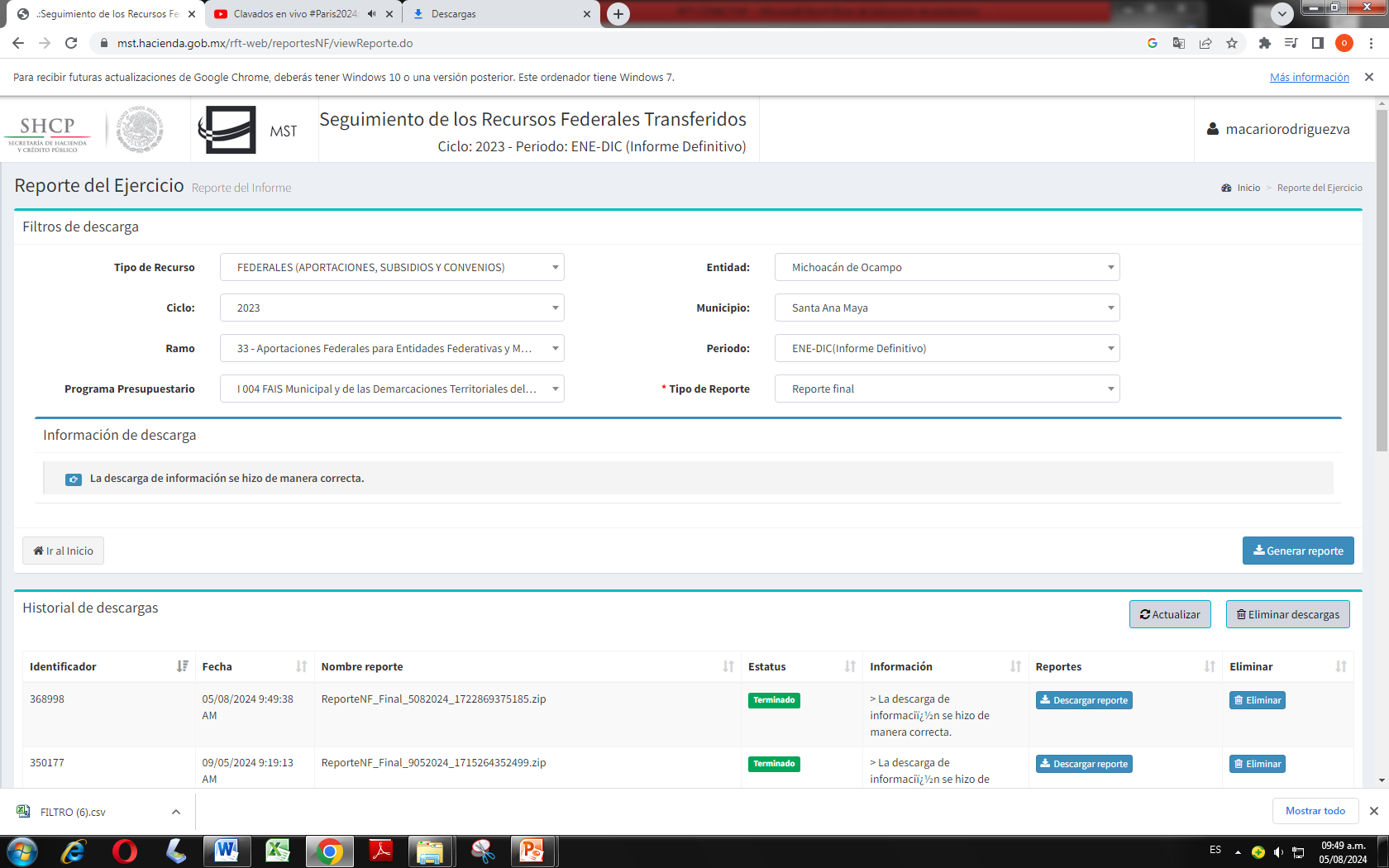 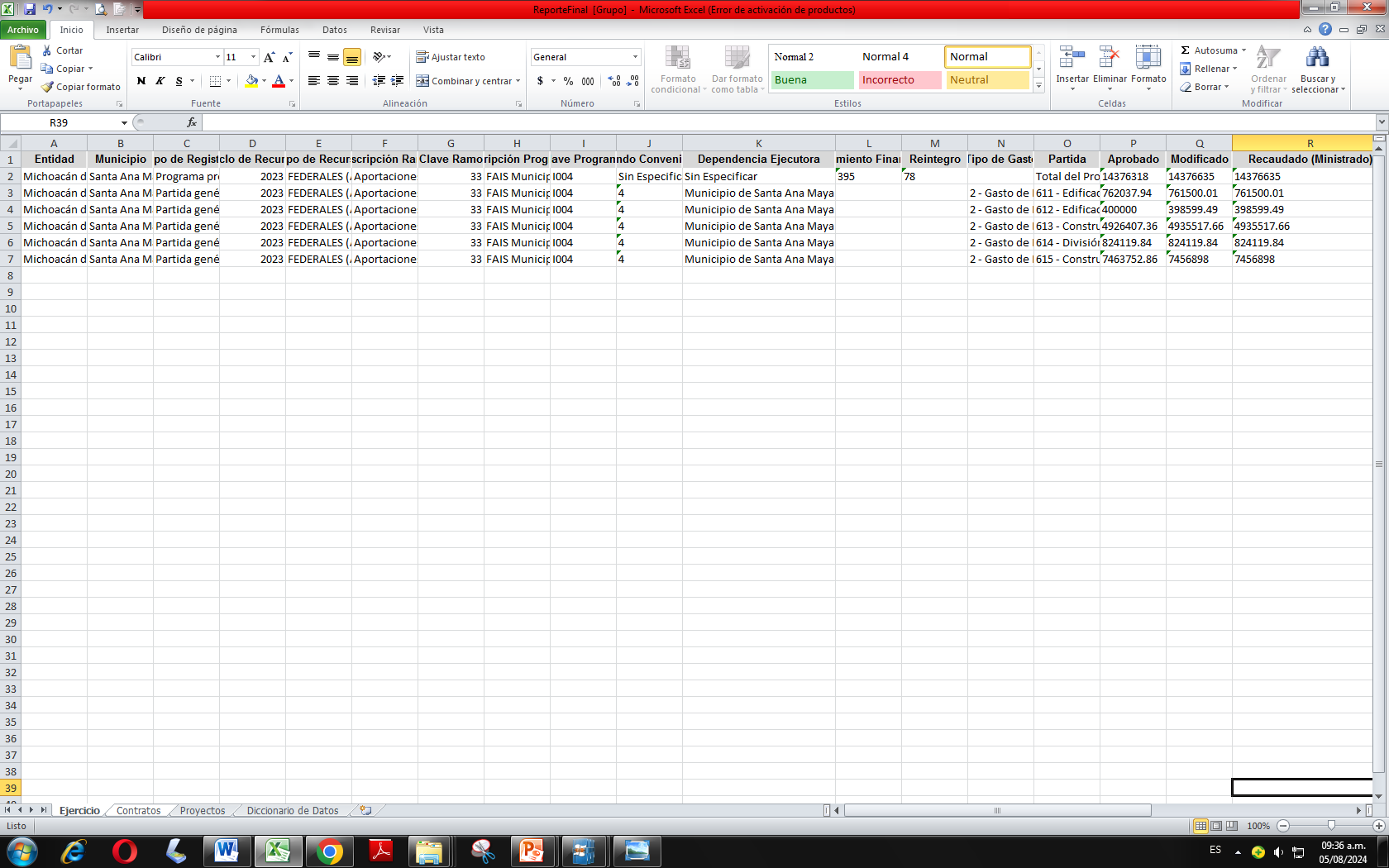 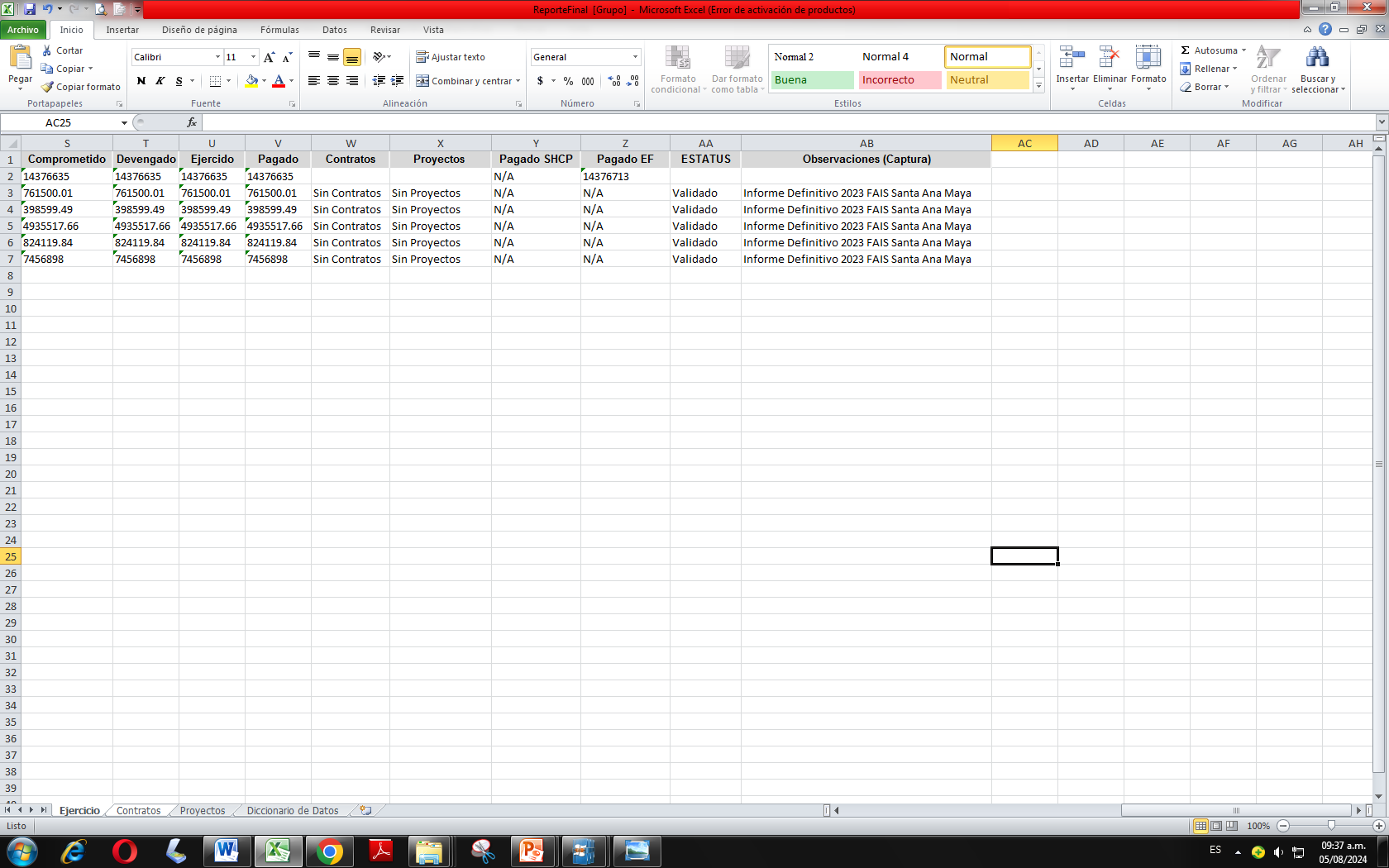 EXTRACCIÓN DE INFORMACIÓN
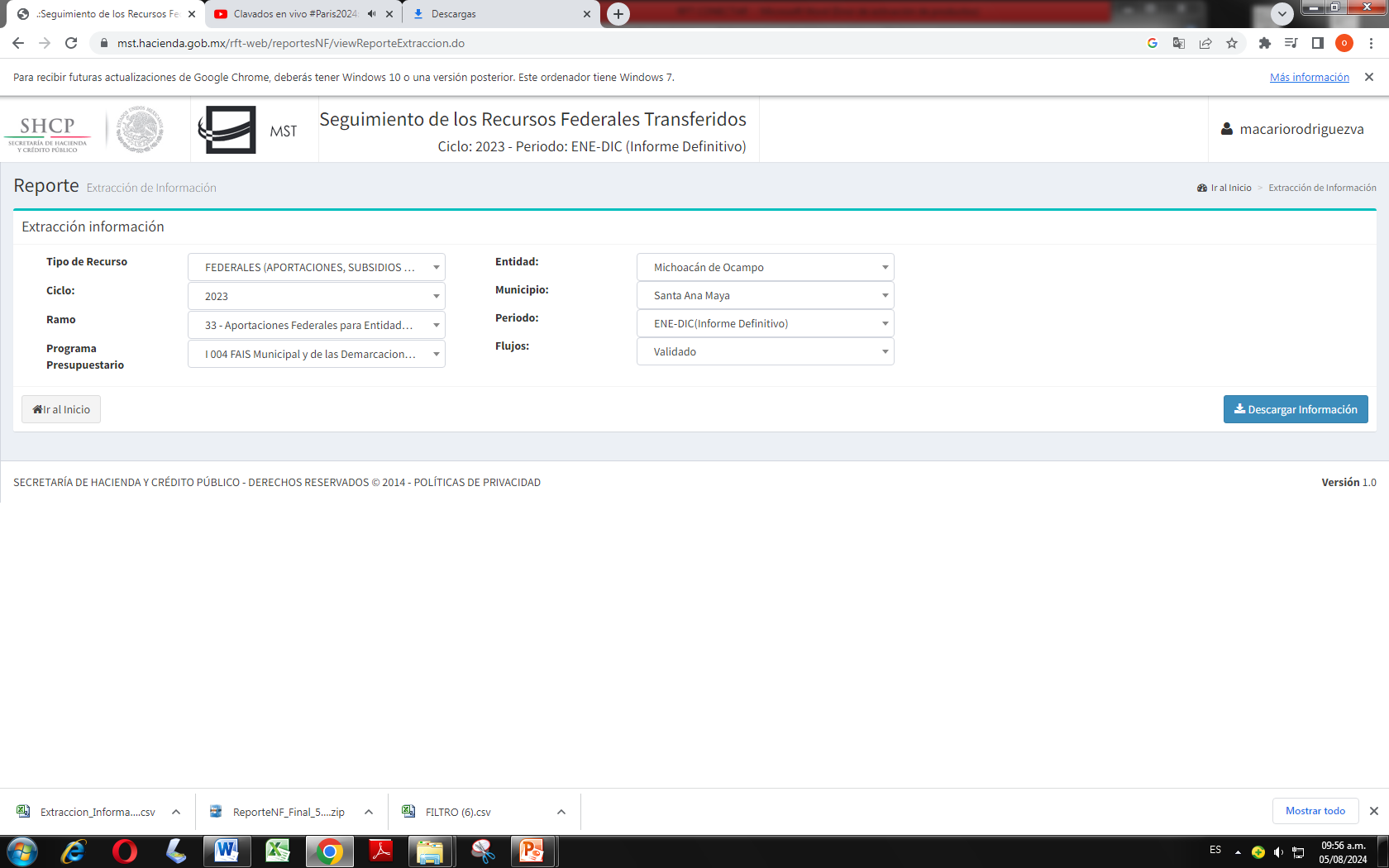 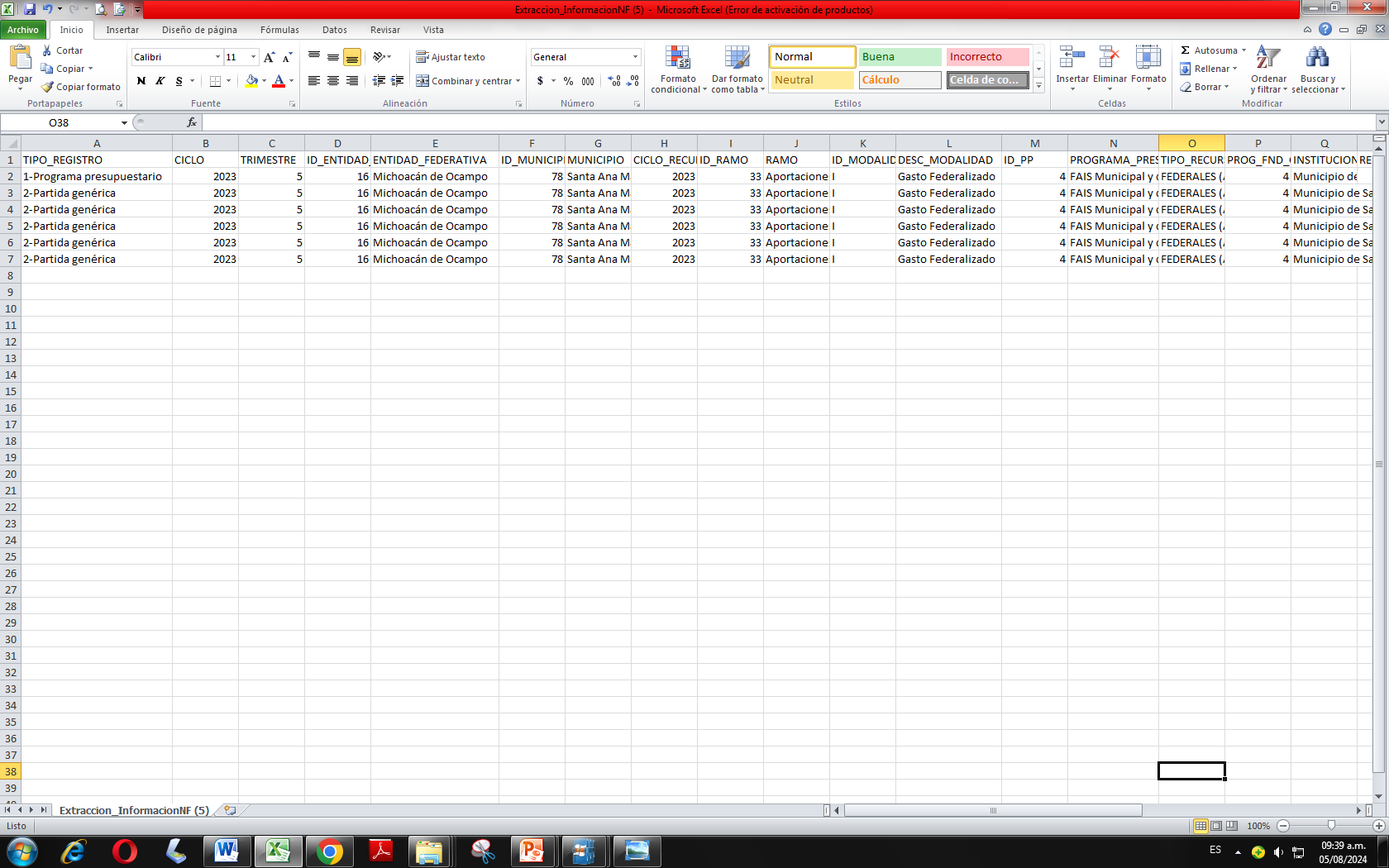 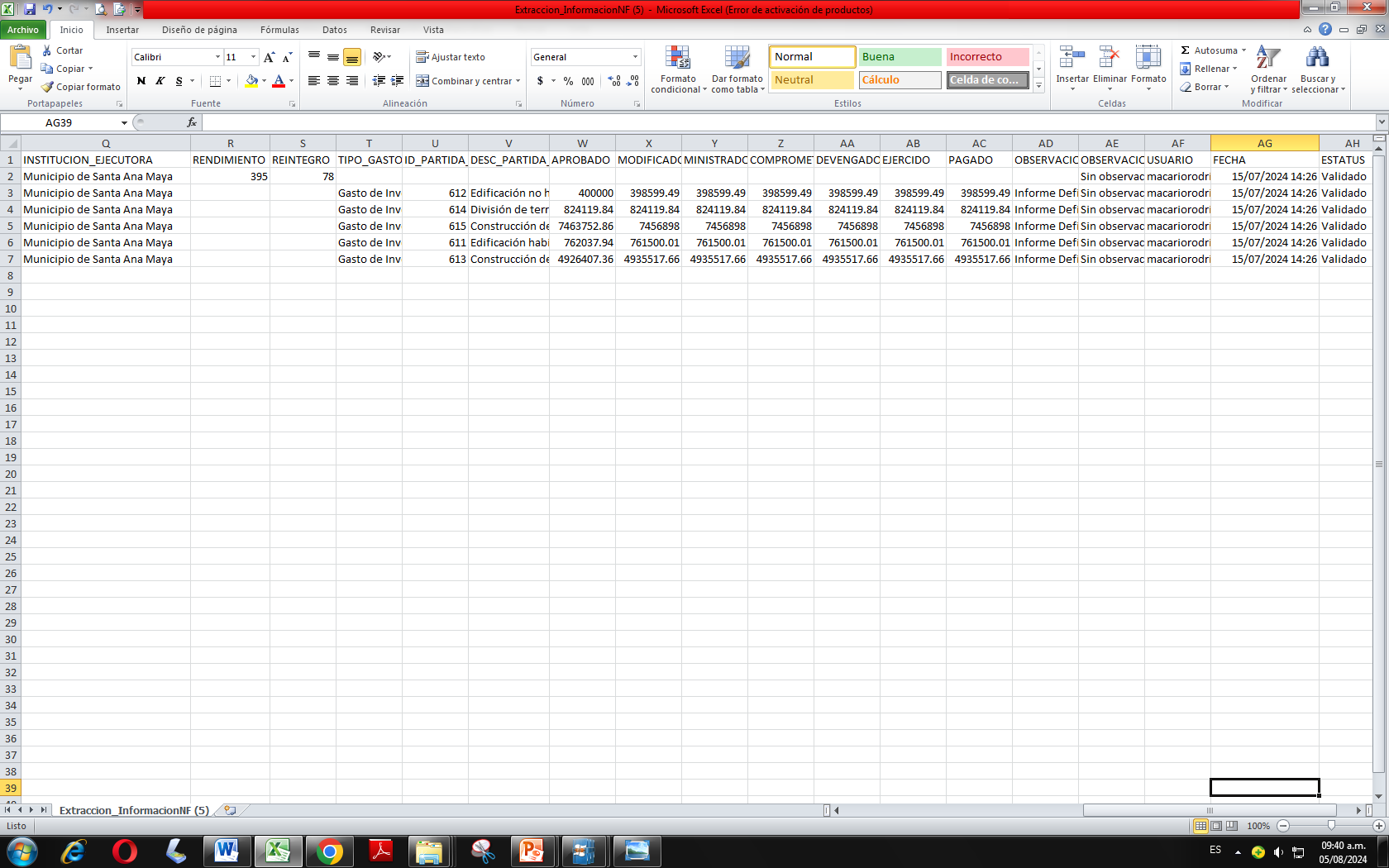 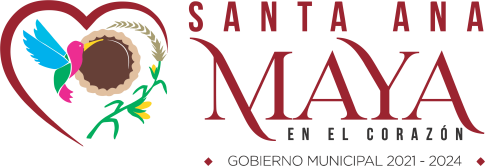 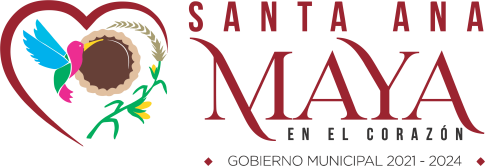 DESTINO DEL GASTO
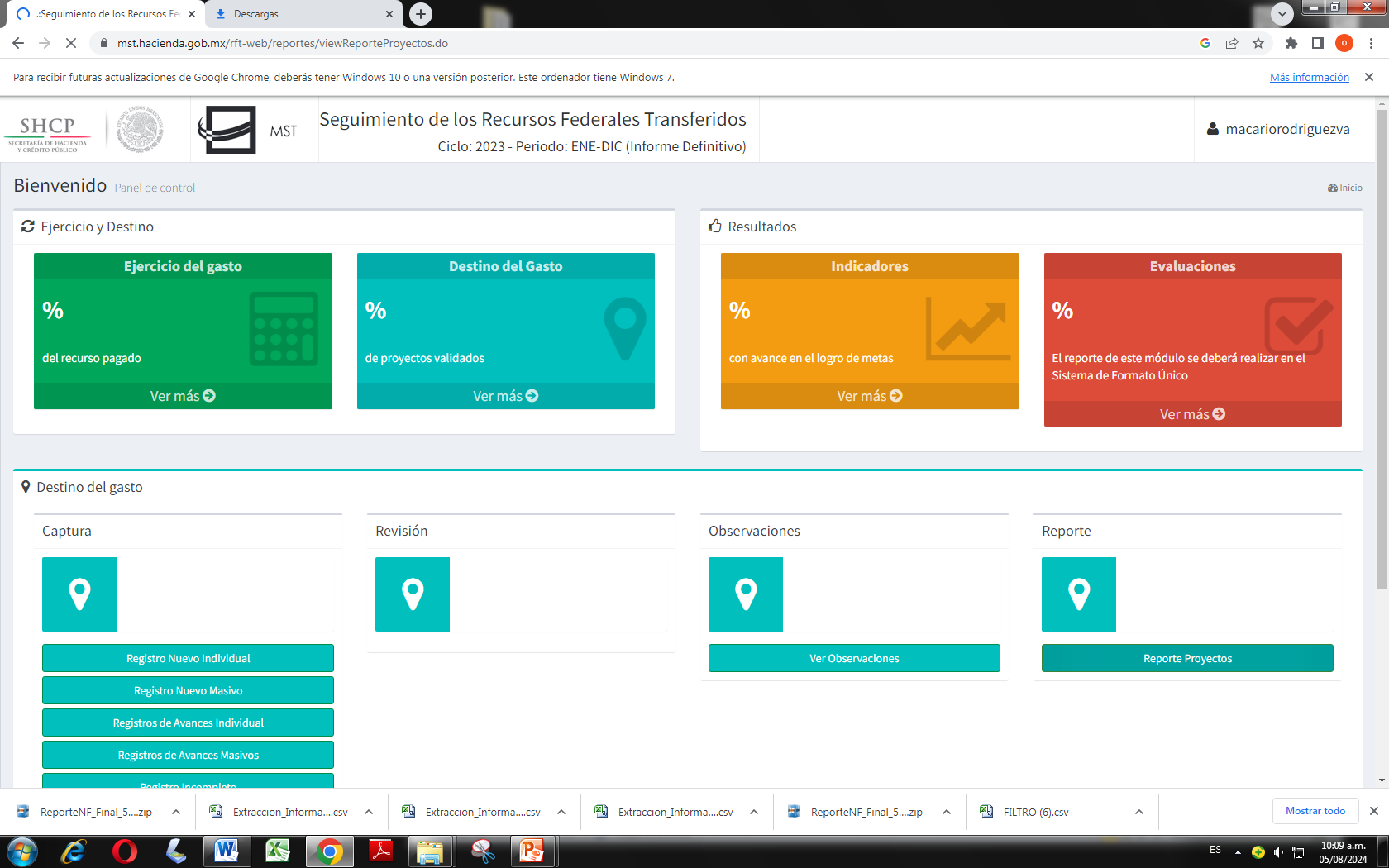 REPORTE DE PROYECTOS
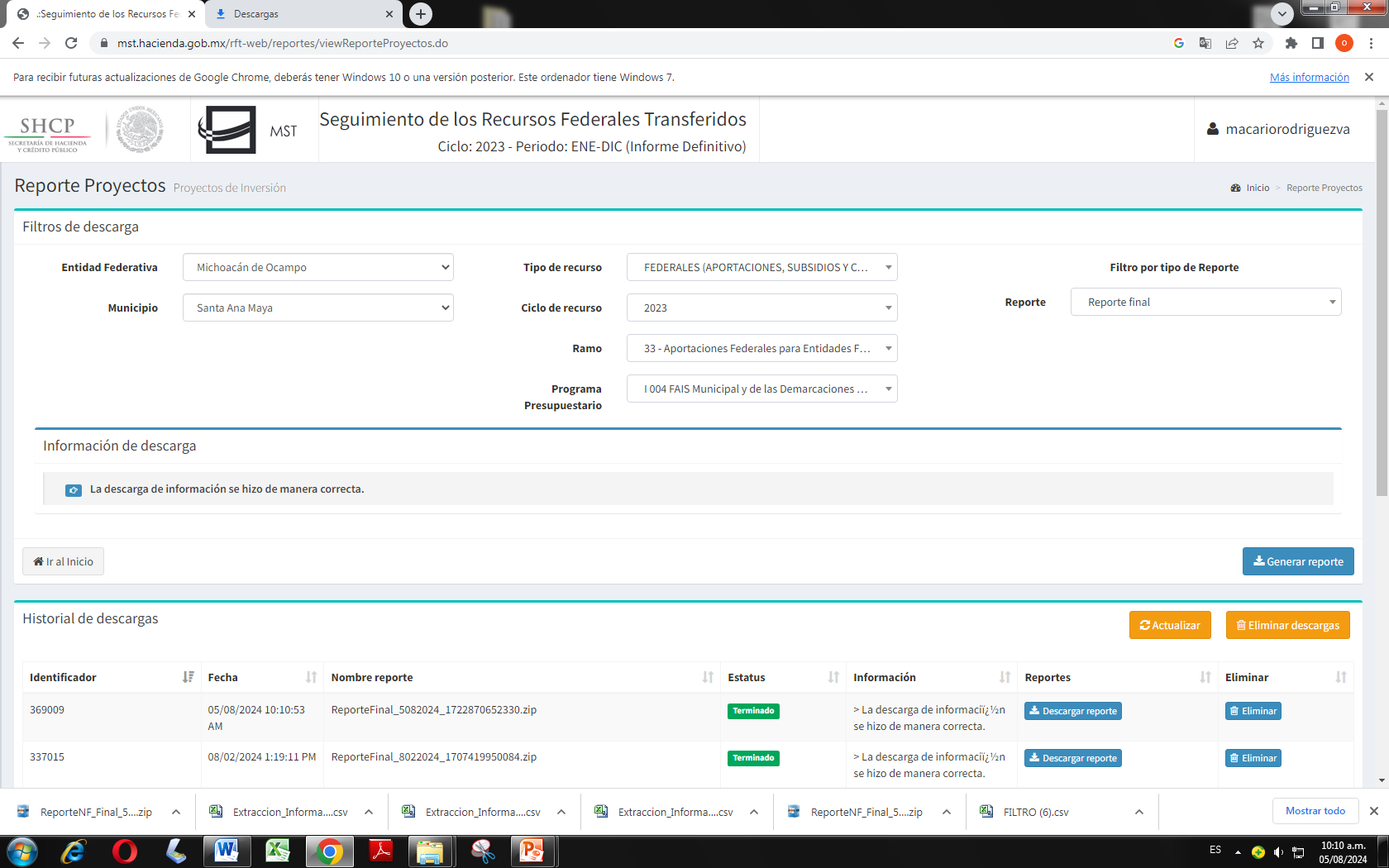 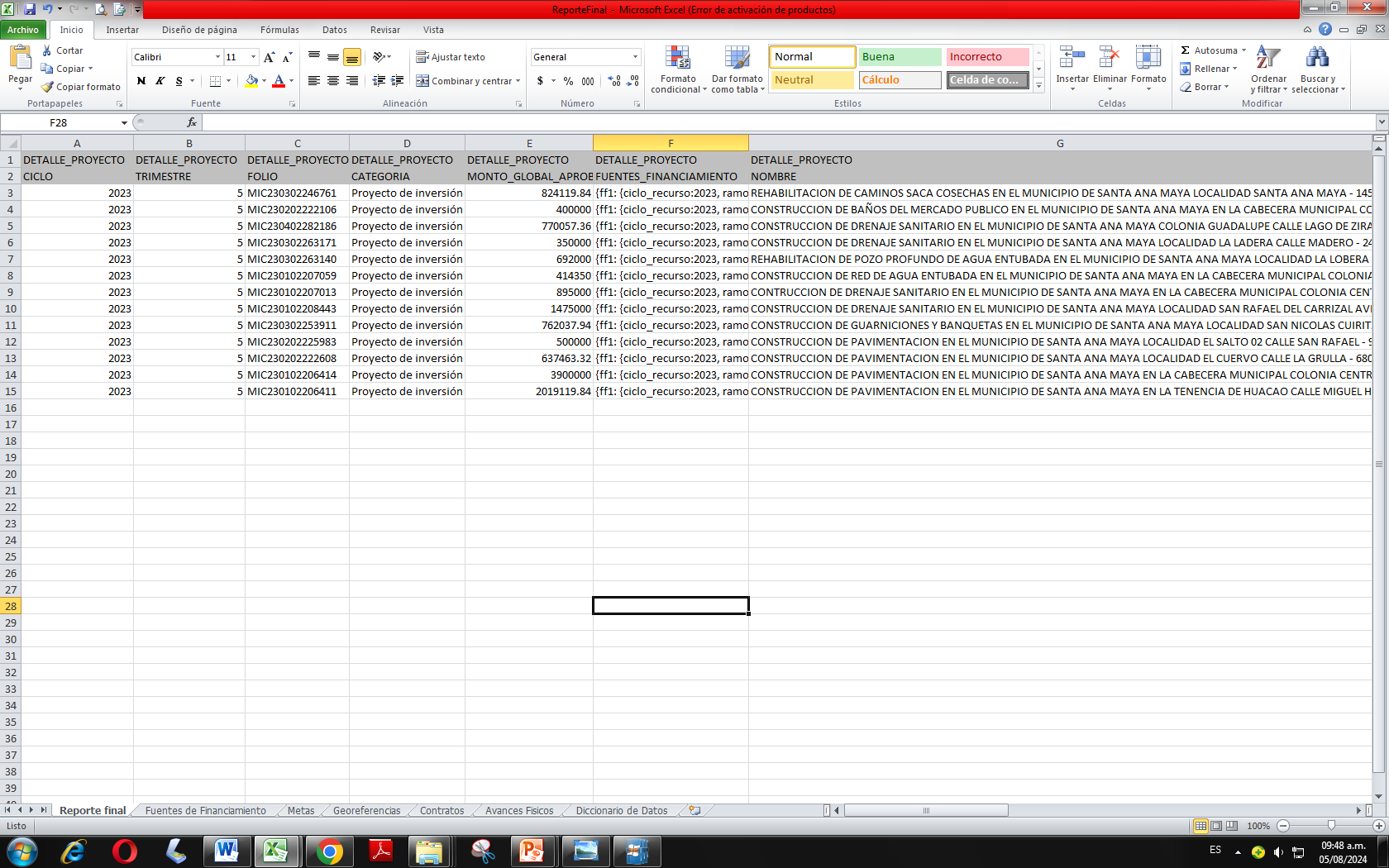 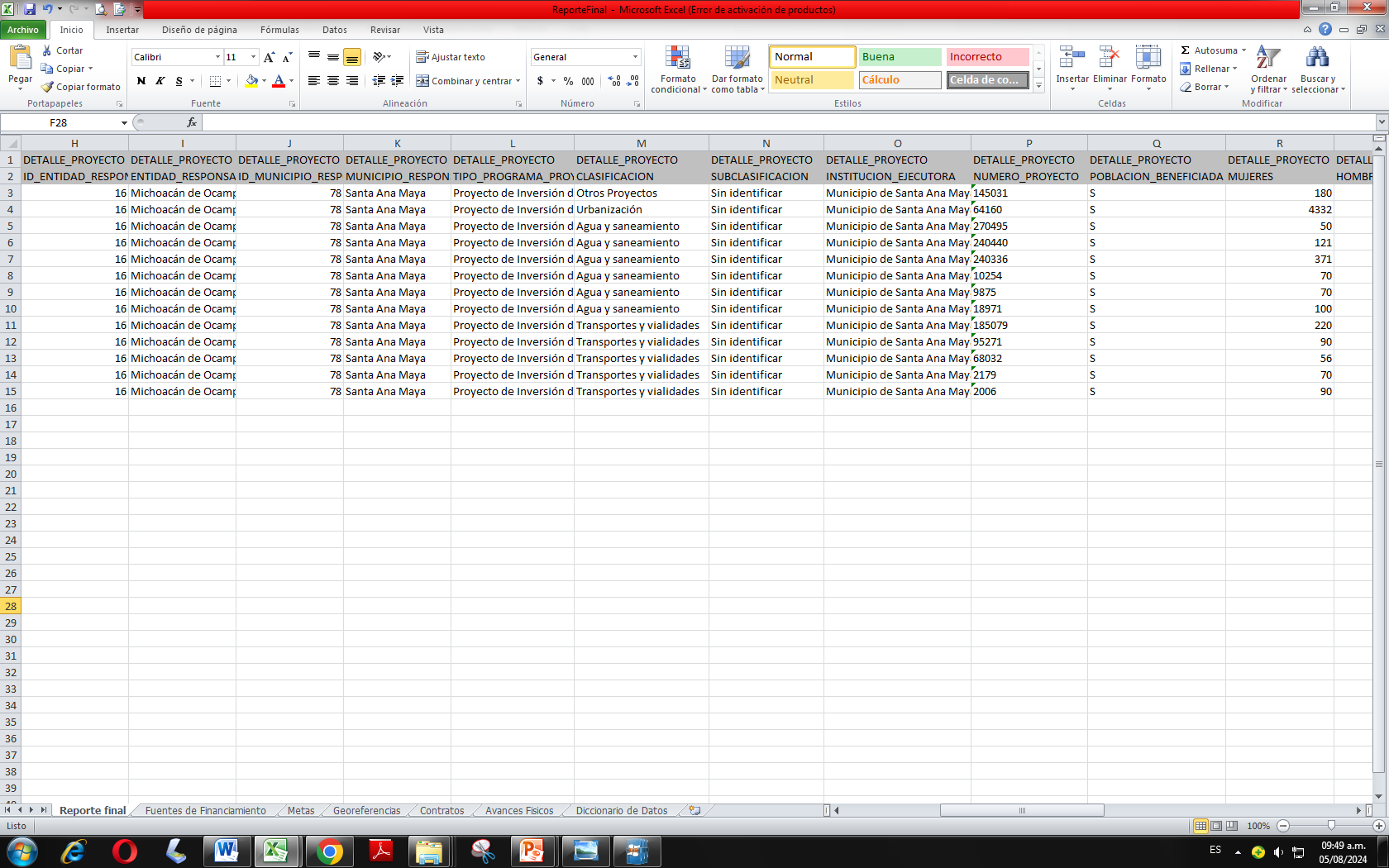 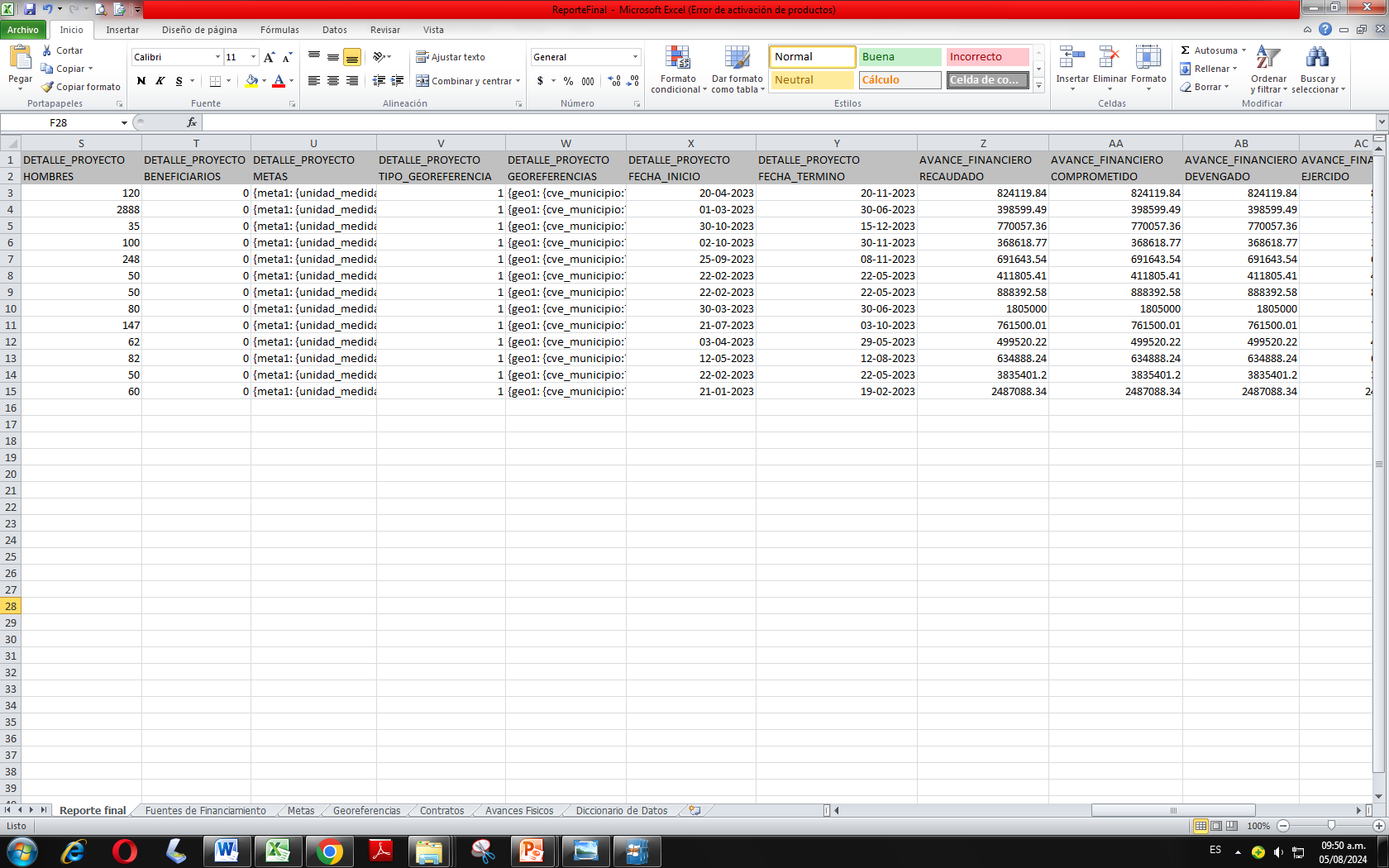 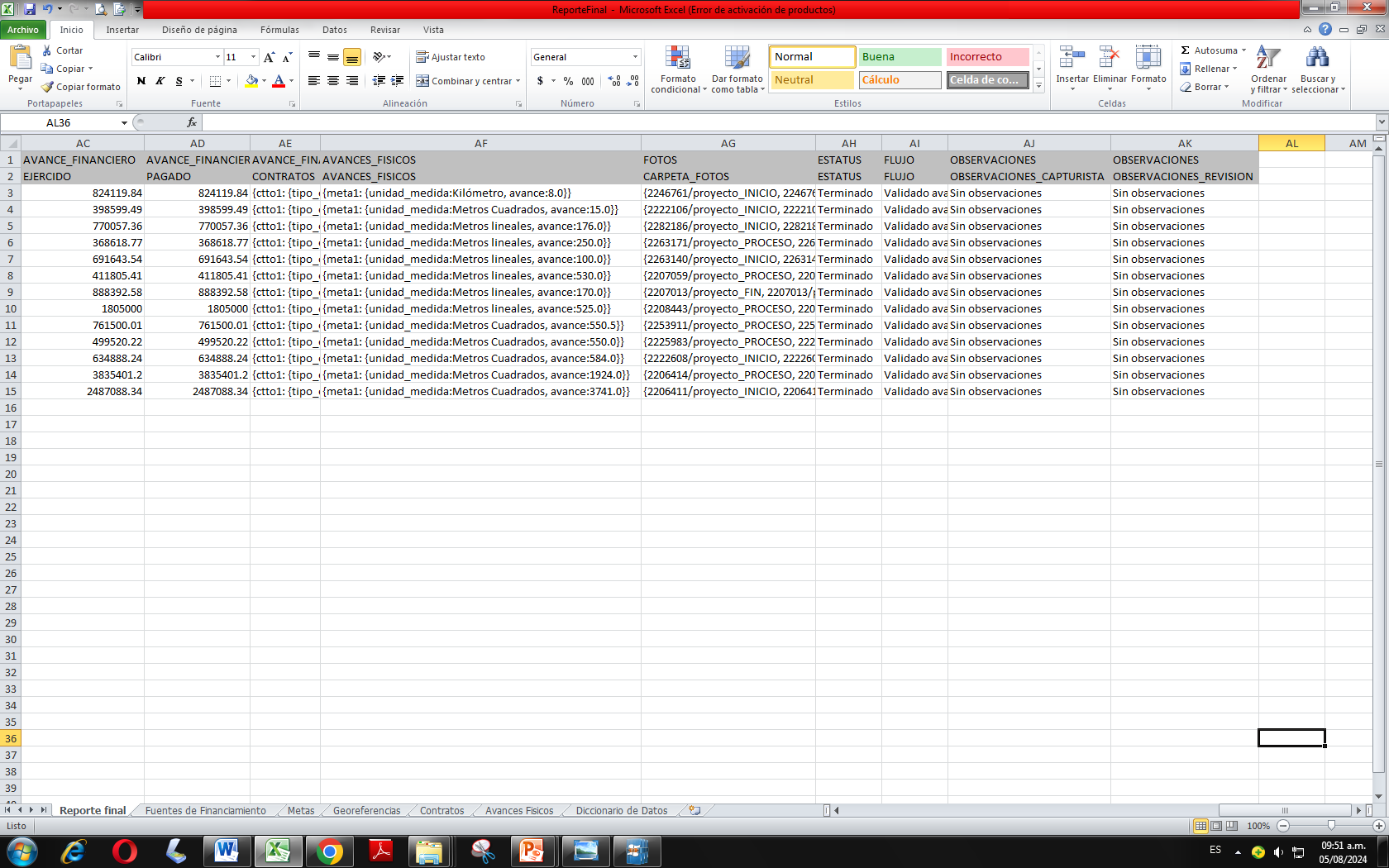 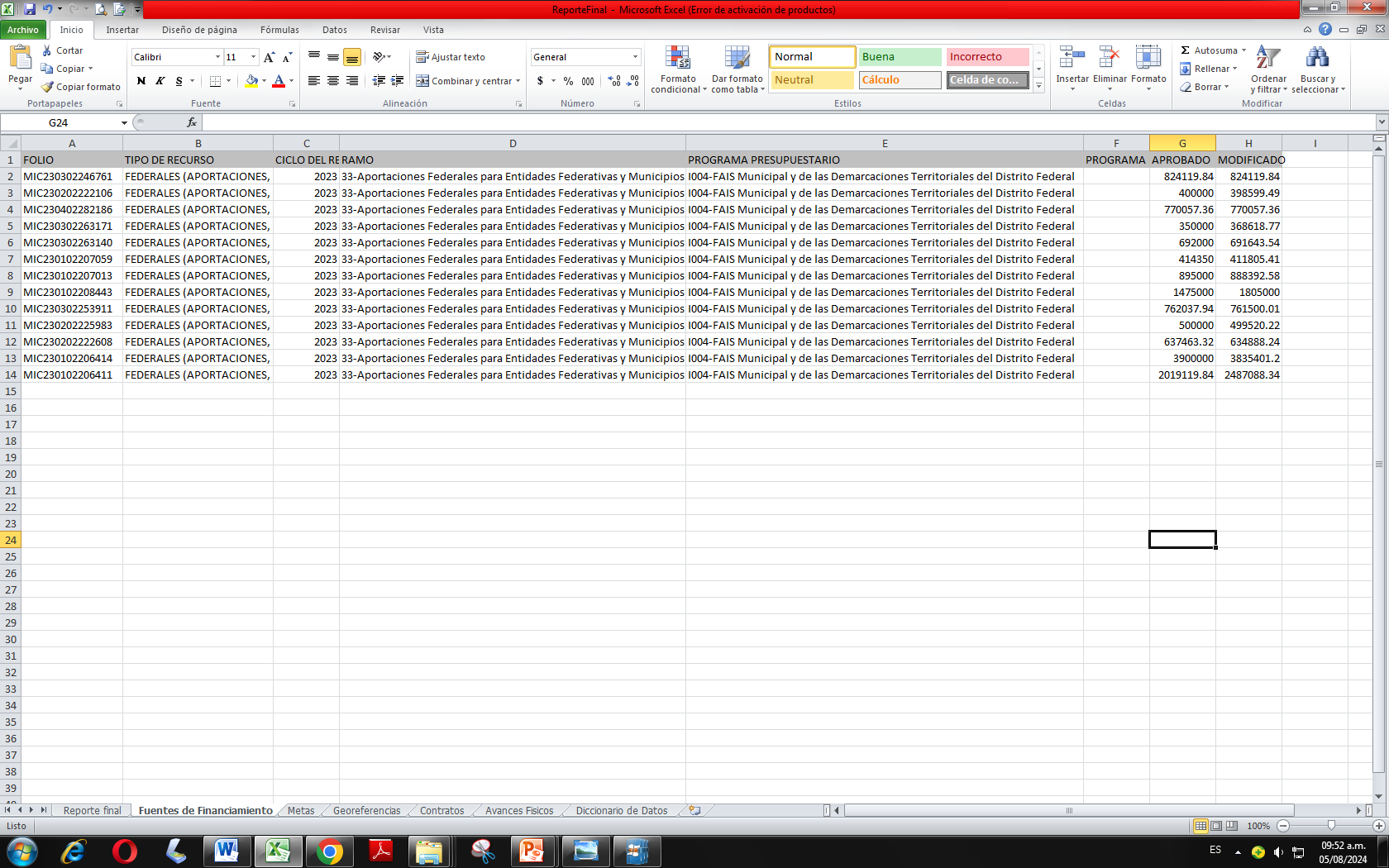 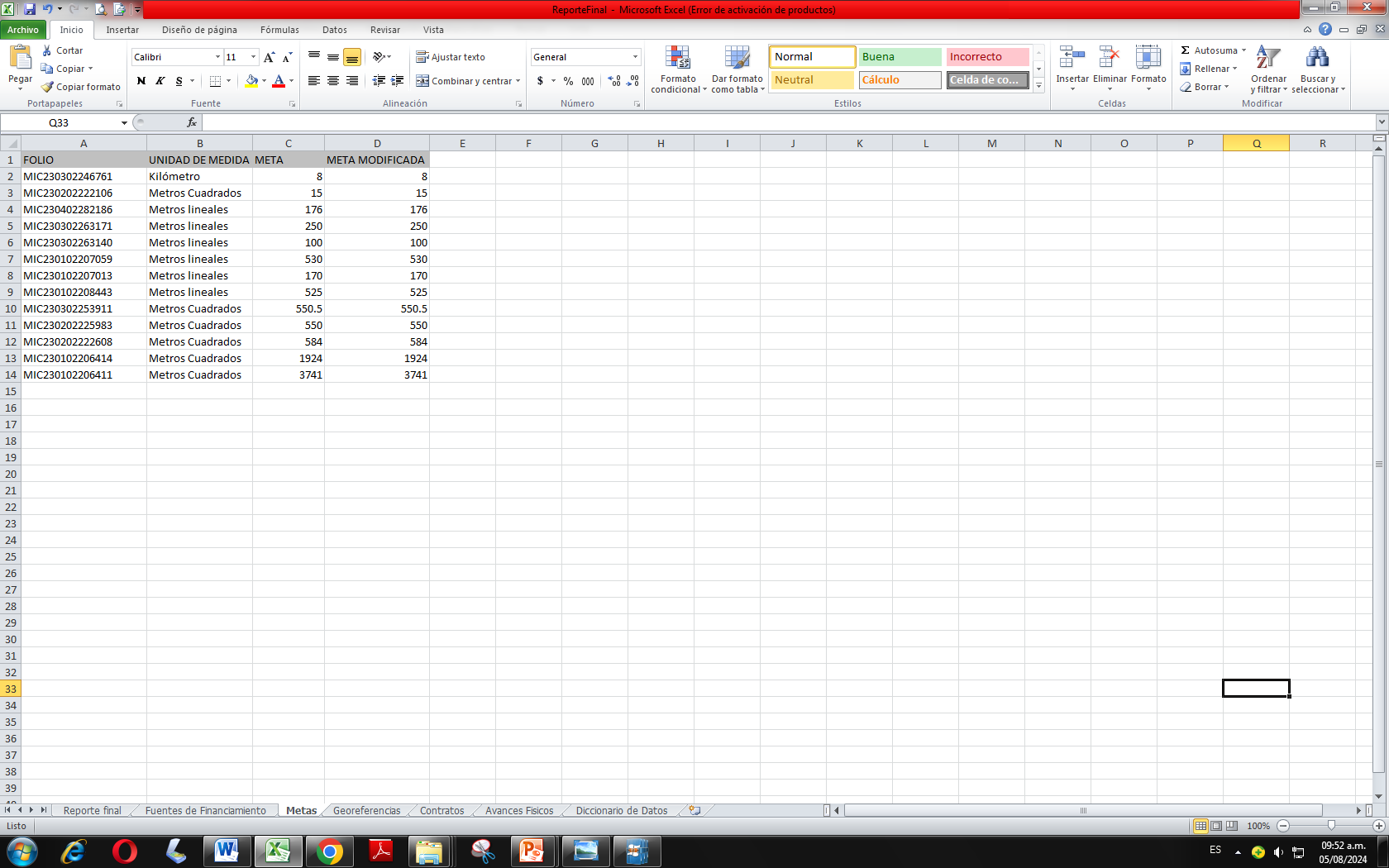 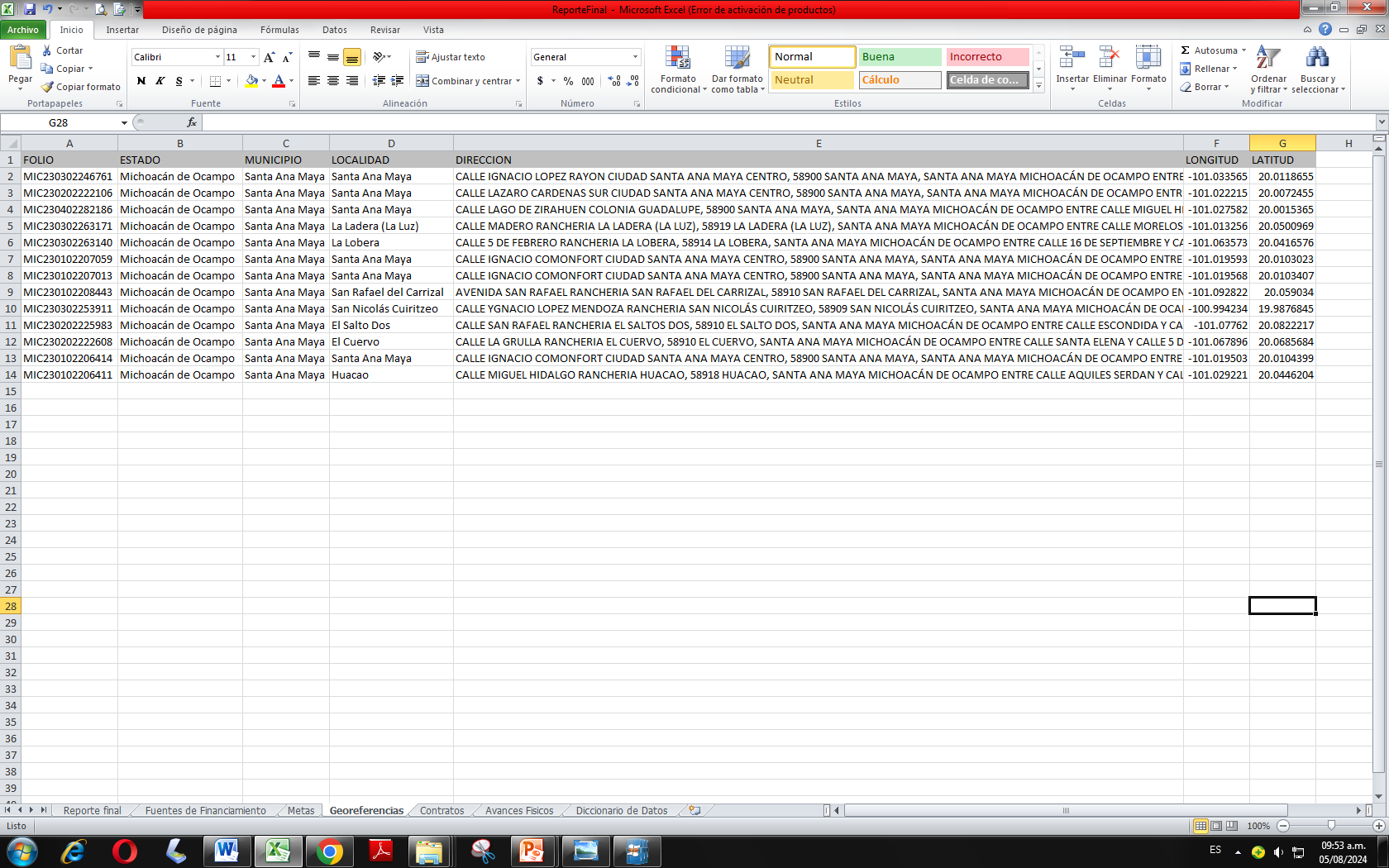 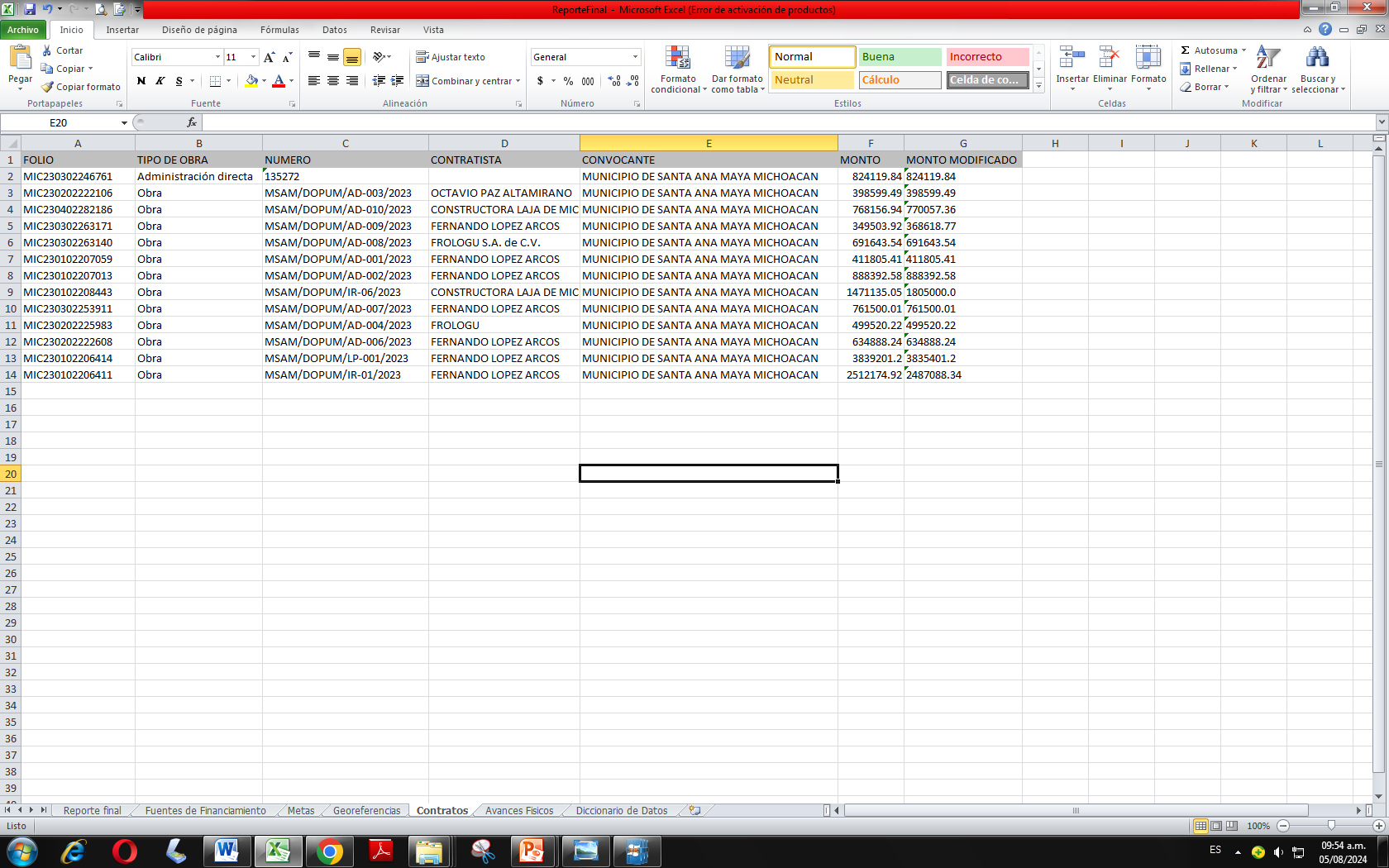 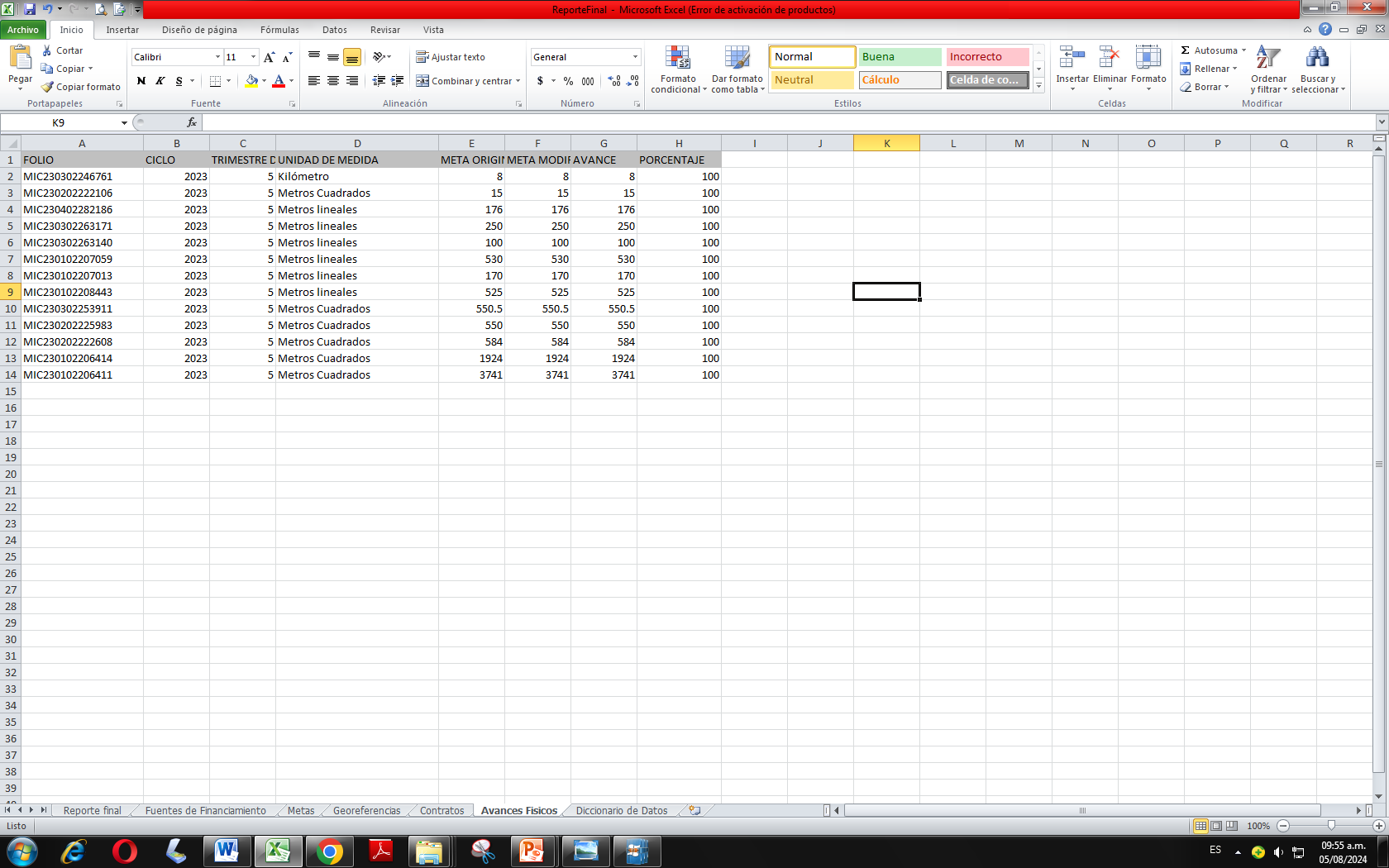 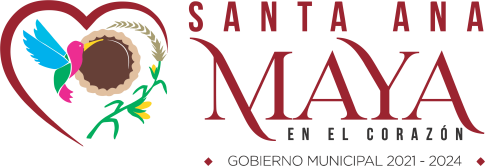 INDICADORES
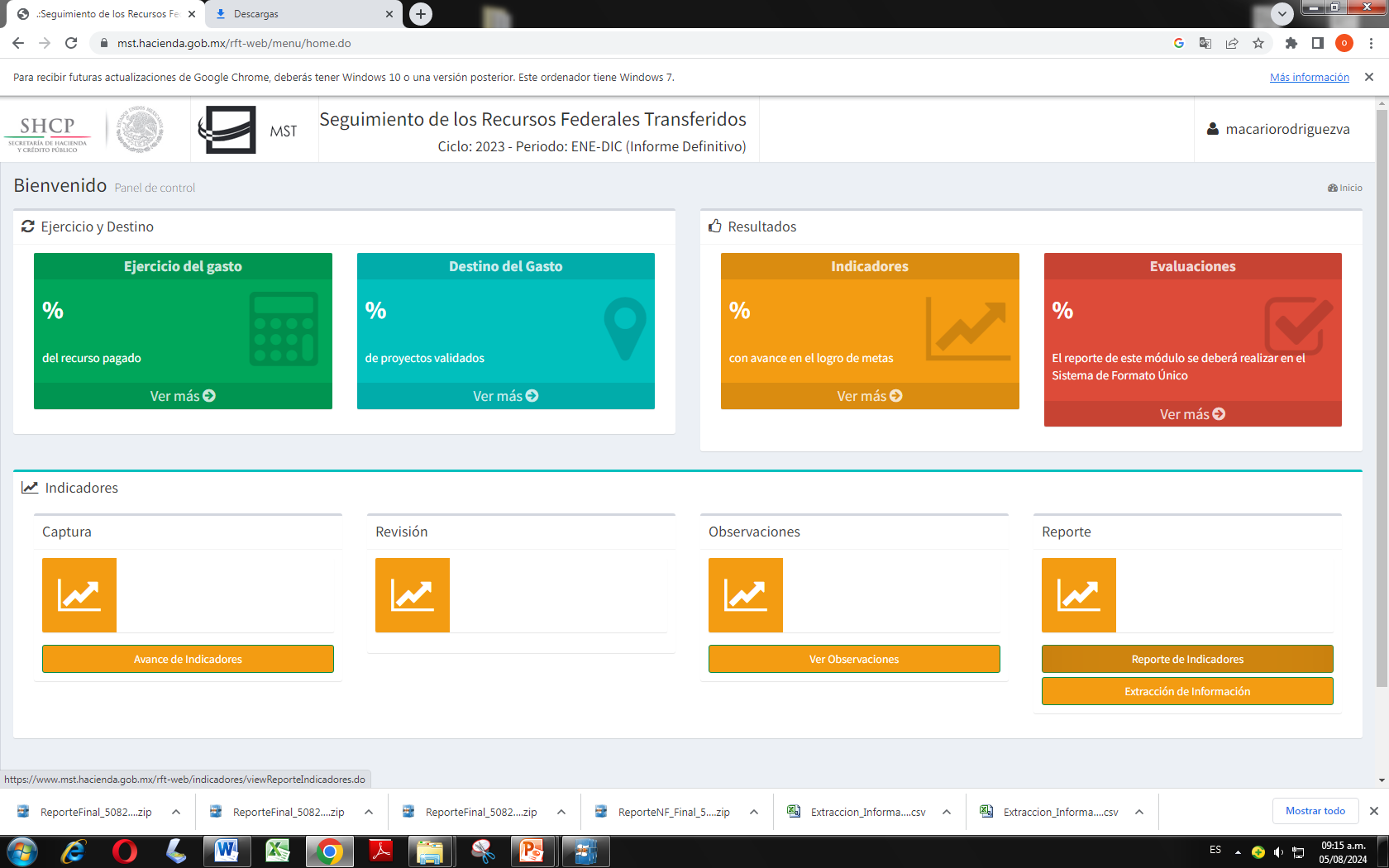 REPORTE DE INDICADORES
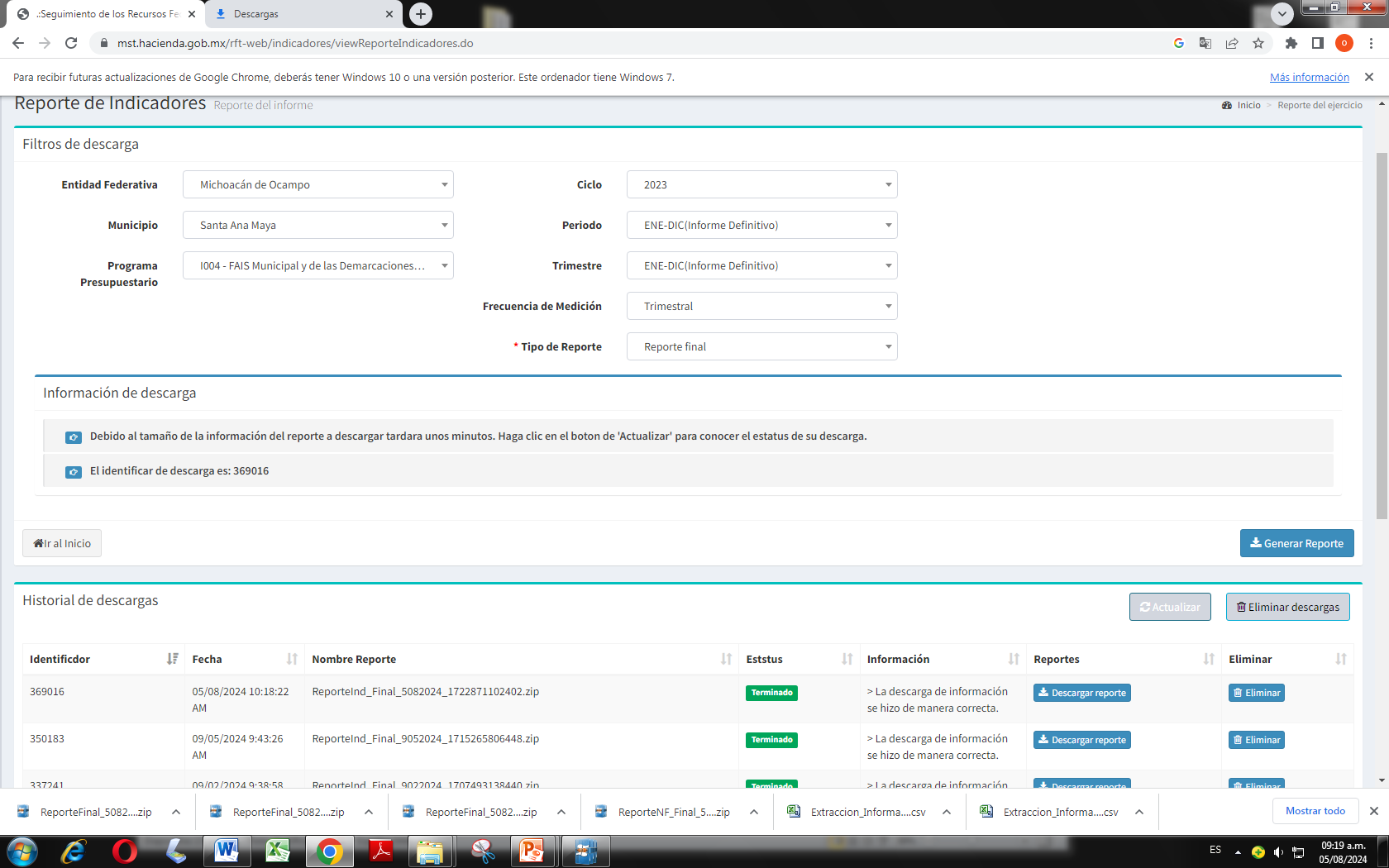 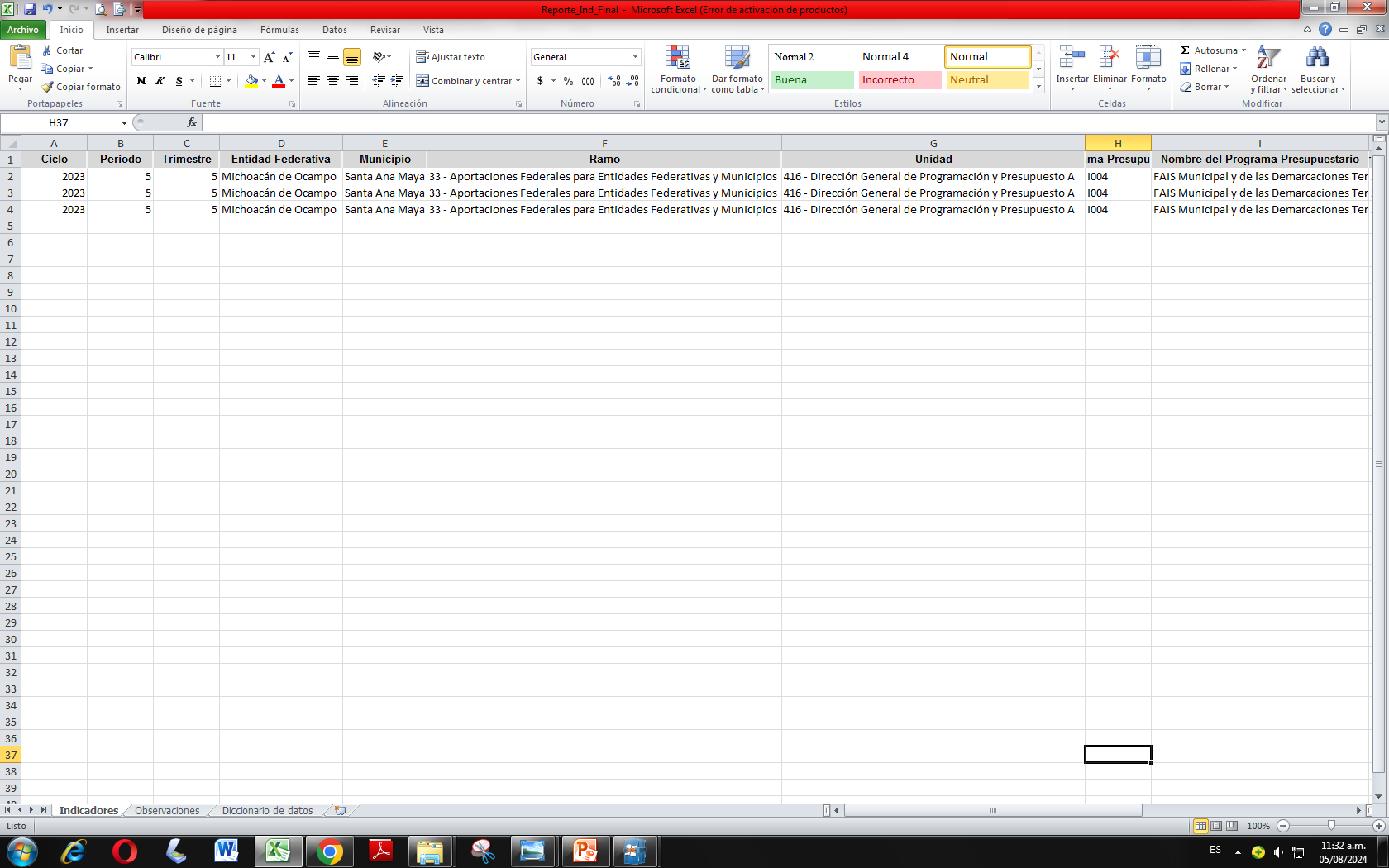 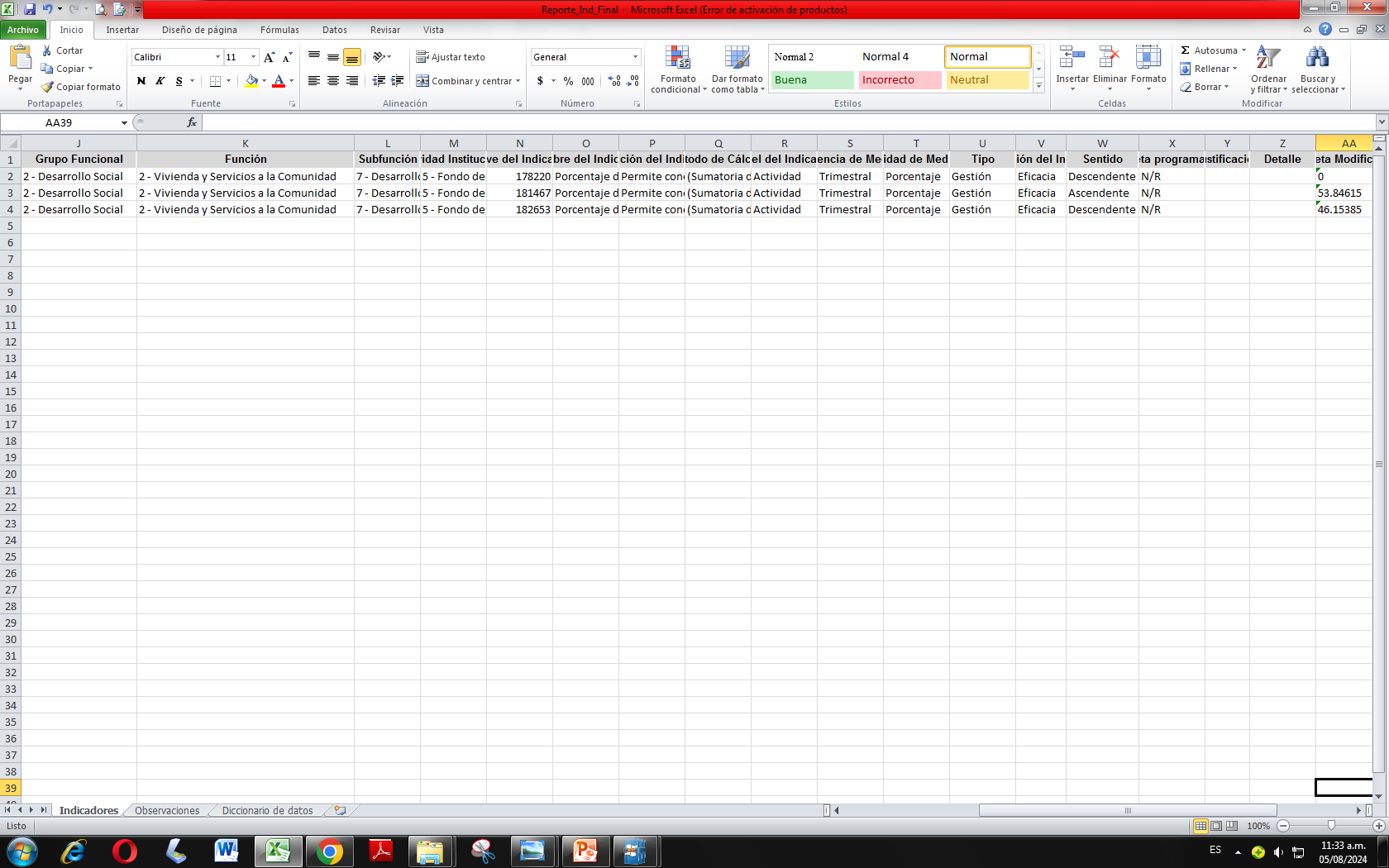 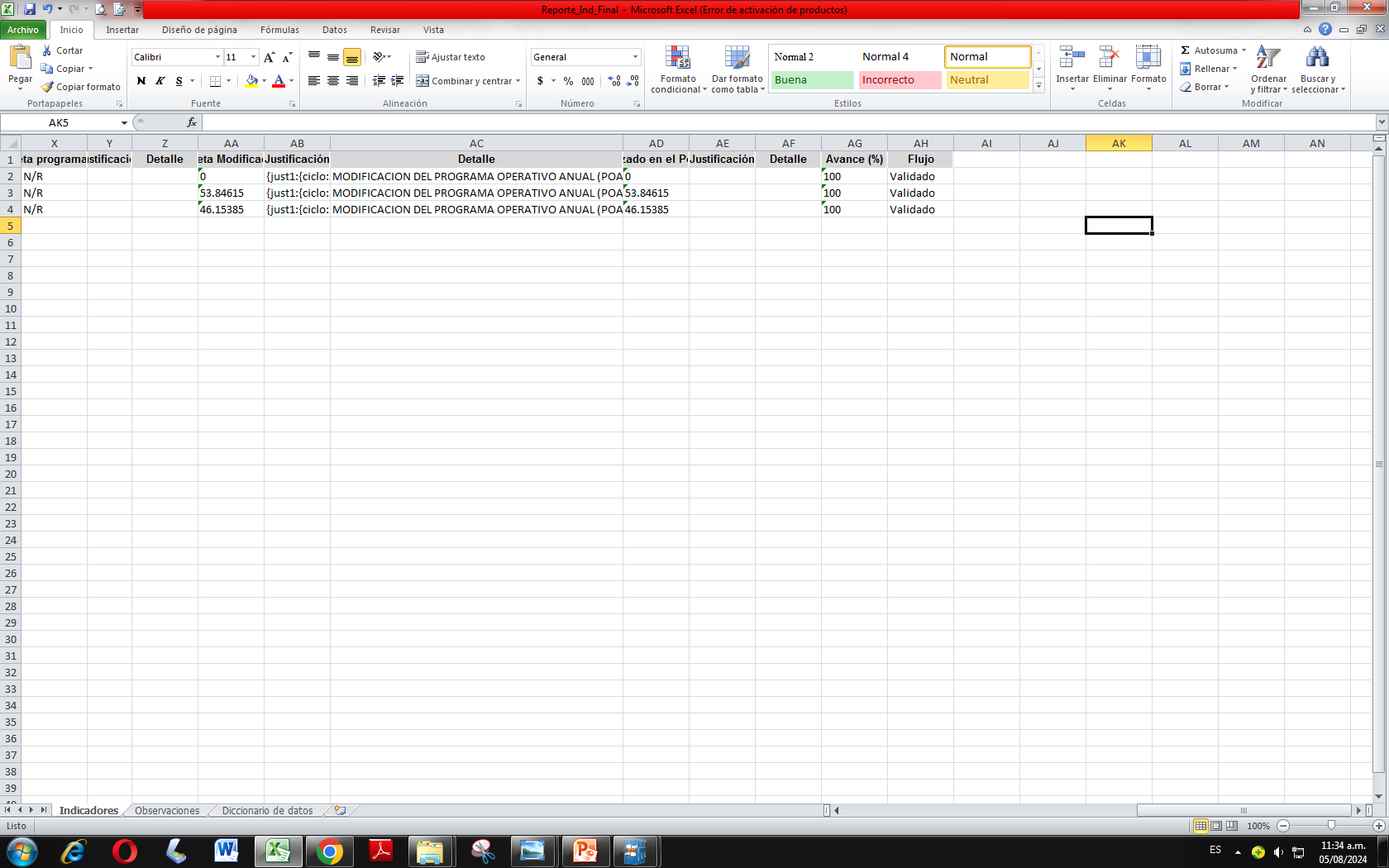 EXTRACCIÓN DE INFORMACIÓN
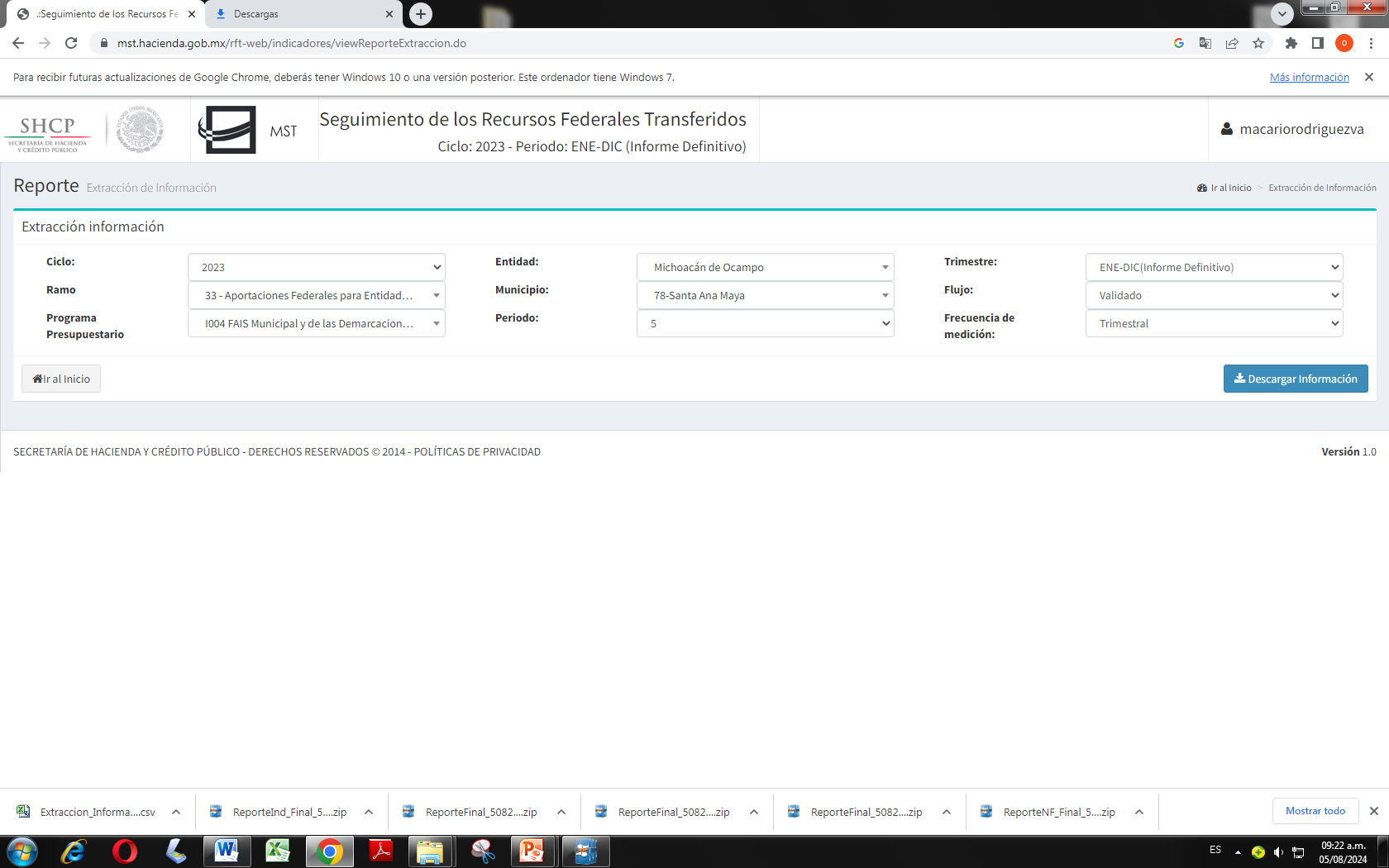 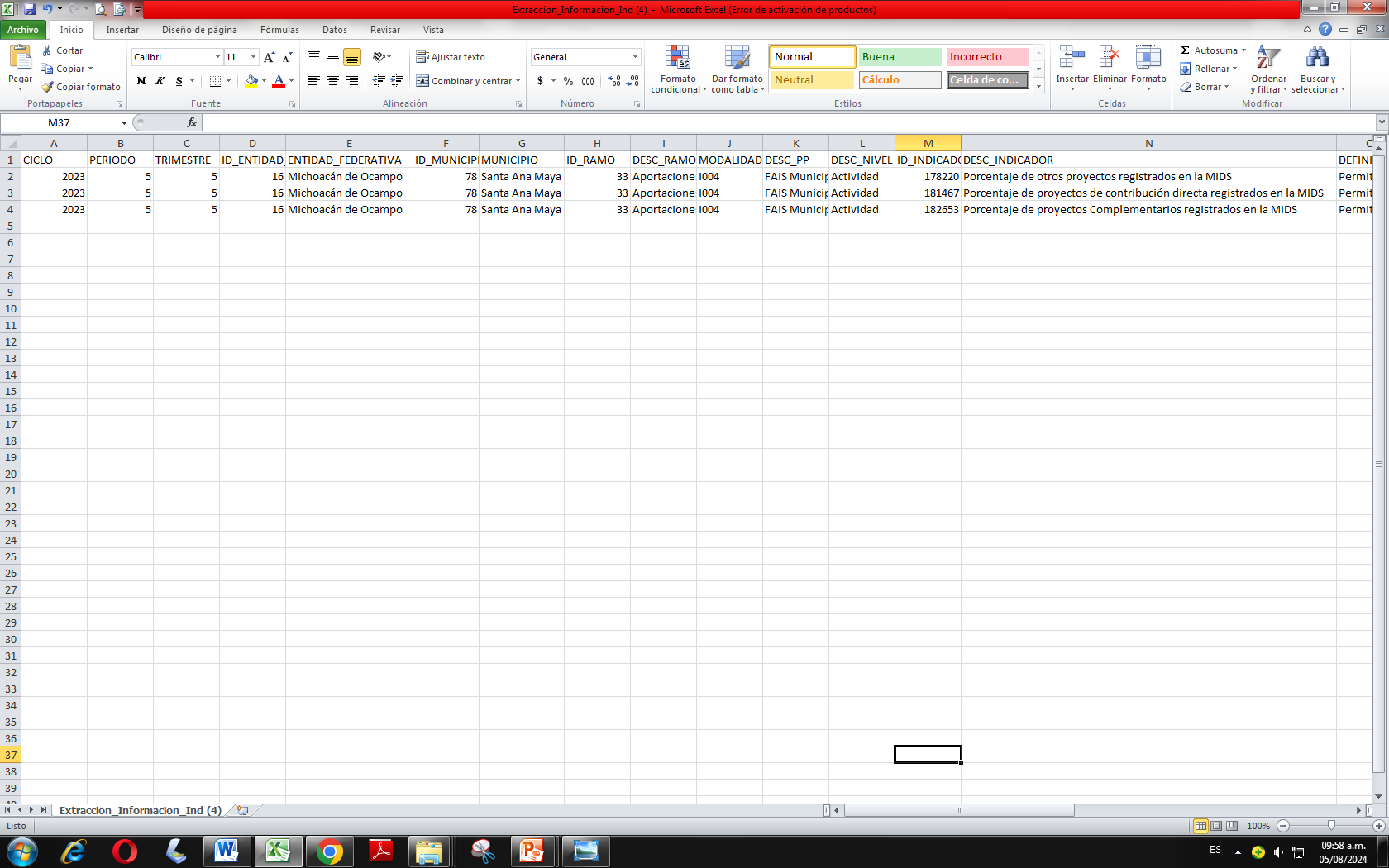 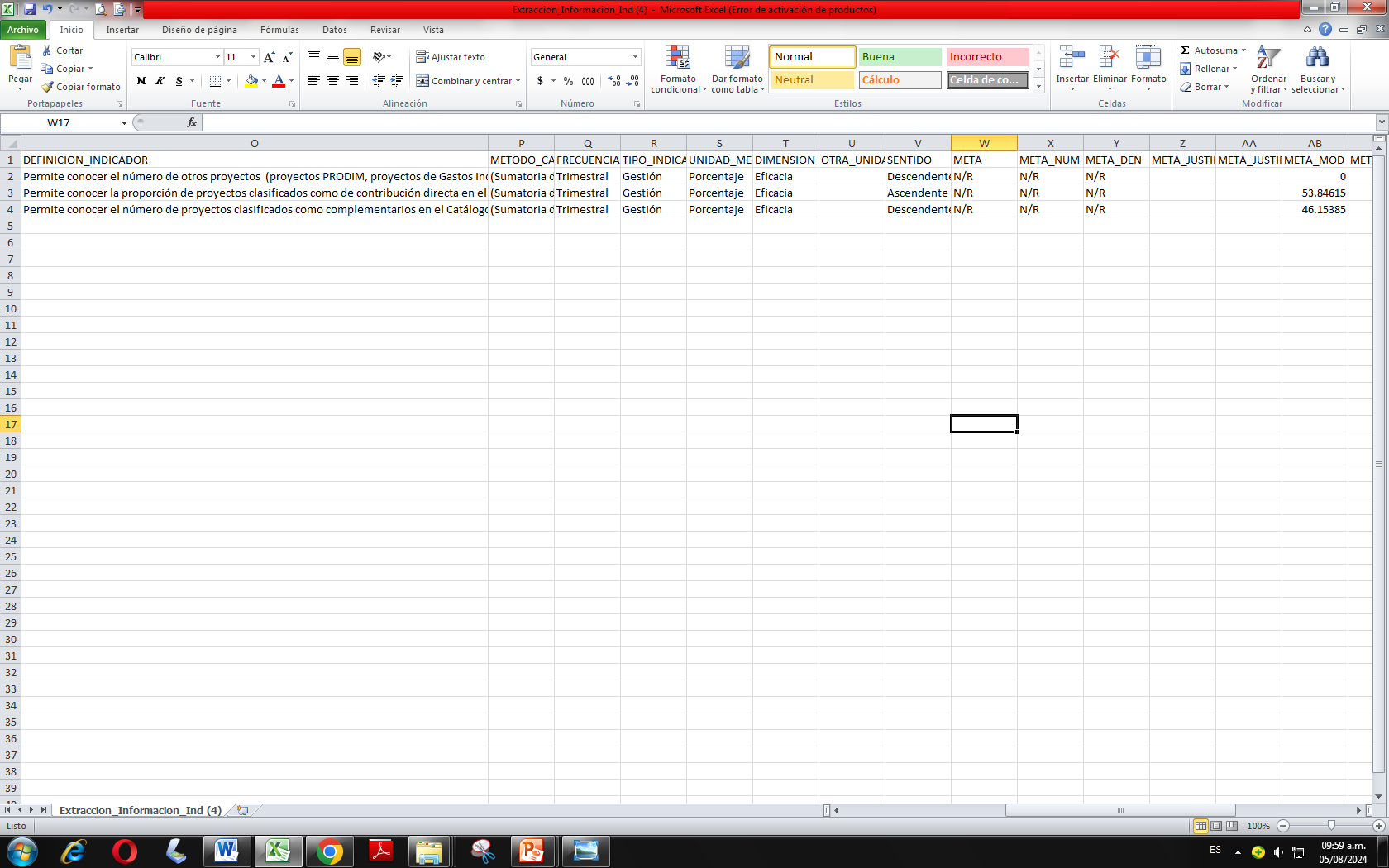 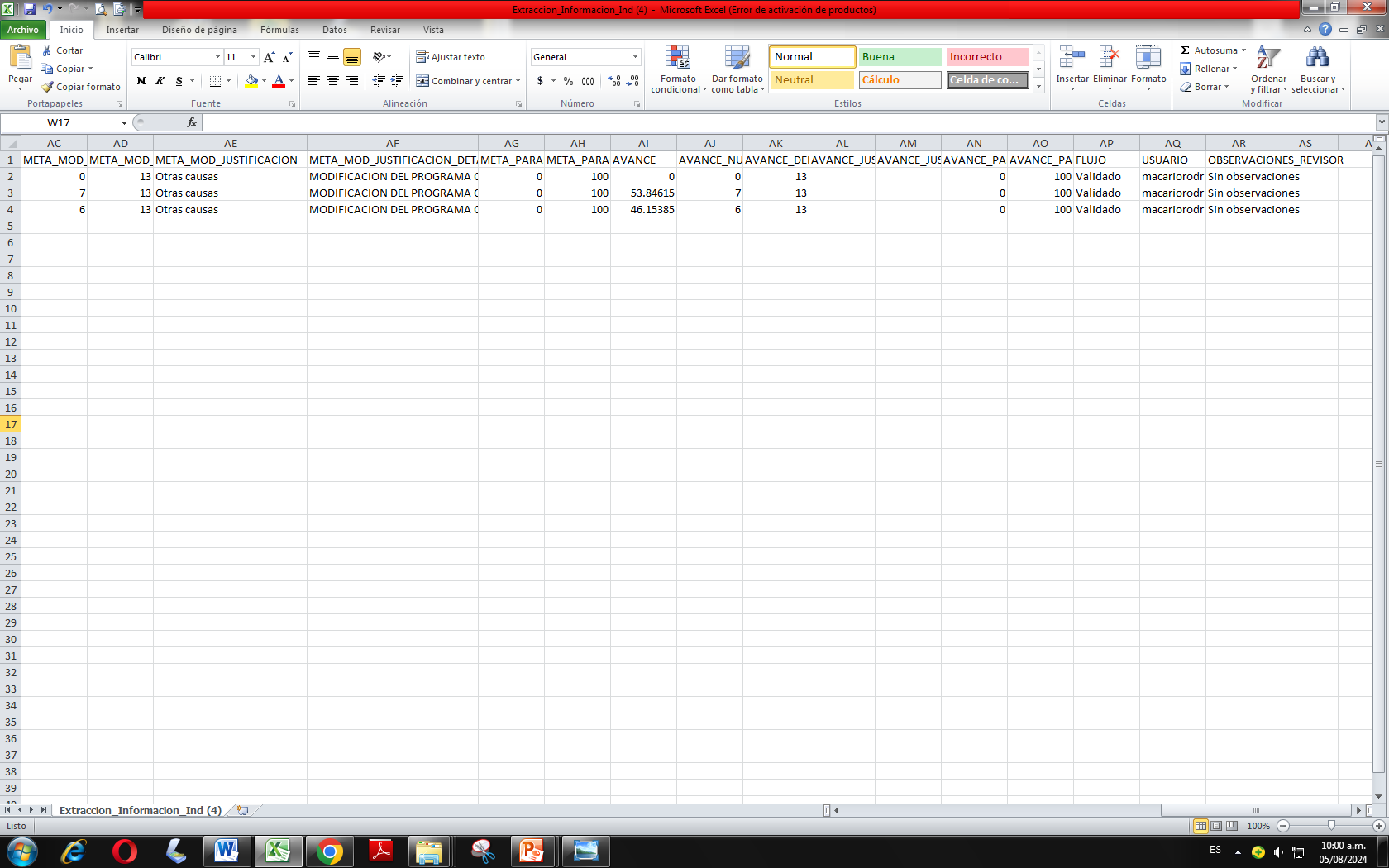